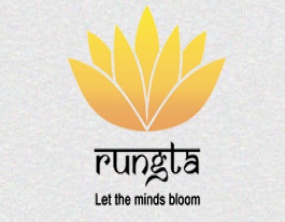 RUNGTA COLLEGE OF DENTAL SCIENCES & RESEARCH
COMPLEMENT SYSTEM
DEPARTMENT OF MICROBIOLOGY
1
Specific learning Objectives
At the end of this presentation the learner is expected to know ;
2
Table of Content
Introduction
Different Pathways
Factors affecting Complement System
Regulatory system
Defeciency diseases due Complement component
3
THE COMPLEMENT SYSTEM

 Important effector in both innate and
	acquired immunity

 Over 30 circulating and membrane-bound 
	proteins (synthesized in liver and other
	cells- immune and epithelial)
	
 Acts as a cascade (one event must occur before
	another takes place)
Dr Reena Kulshrestha, M.Sc, PhD.
Cascade:
 Many of the components are enzymes    that become activated when cleaved into
two peptides

 The larger peptide (joins the cascade) binds to the immune complex and becomes a functional part of it

 The smaller peptide diffuses away and can become an inflammatory mediator
(binds to a receptor)
Dr Reena Kulshrestha, M.Sc, PhD.
Complement is an acute phase protien.
It belongs to triggered enzyme cascade system.
Every step has its own control mechanism.
 It is present in sera of all mammals.
Dr Reena Kulshrestha, M.Sc, PhD.
It is non-specific i.e. Complement of one species can react with antibody of other species.
It constitute 5 % of normal serum protein & the level rises during acute phase inflammation and is not increased by immunization.
Fixation of complement is not influenced by nature of antigen but class of immunoglobulin.
The complement binds on the fc part of immunoglobulin CH2 (constant heavy domain) of IgG & 4 of IgM.
Complement does not bind to free antigen & antibody.
All classes of immunoglobulin do not fix complement only IgM , IgG3 , IgG1 &  IgG2 fix in the respective order.
IgG4 , IgA , IgD & IgE  do not fix complement.
Dr Reena Kulshrestha, M.Sc, PhD.
Four important functions:

	Lysis 
		
	Opsonization 

	Activation of inflammatory 	response 

	Clearance of immune 	complexes
Dr Reena Kulshrestha, M.Sc, PhD.
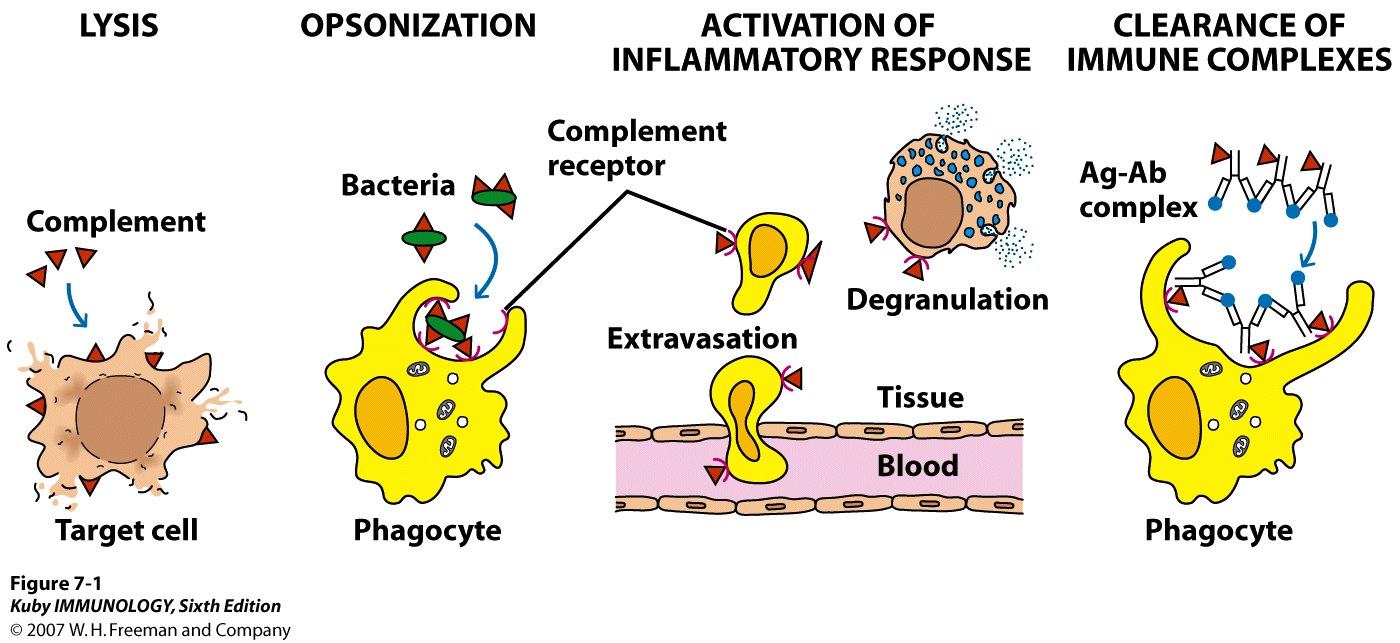 Dr Reena Kulshrestha, M.Sc, PhD.
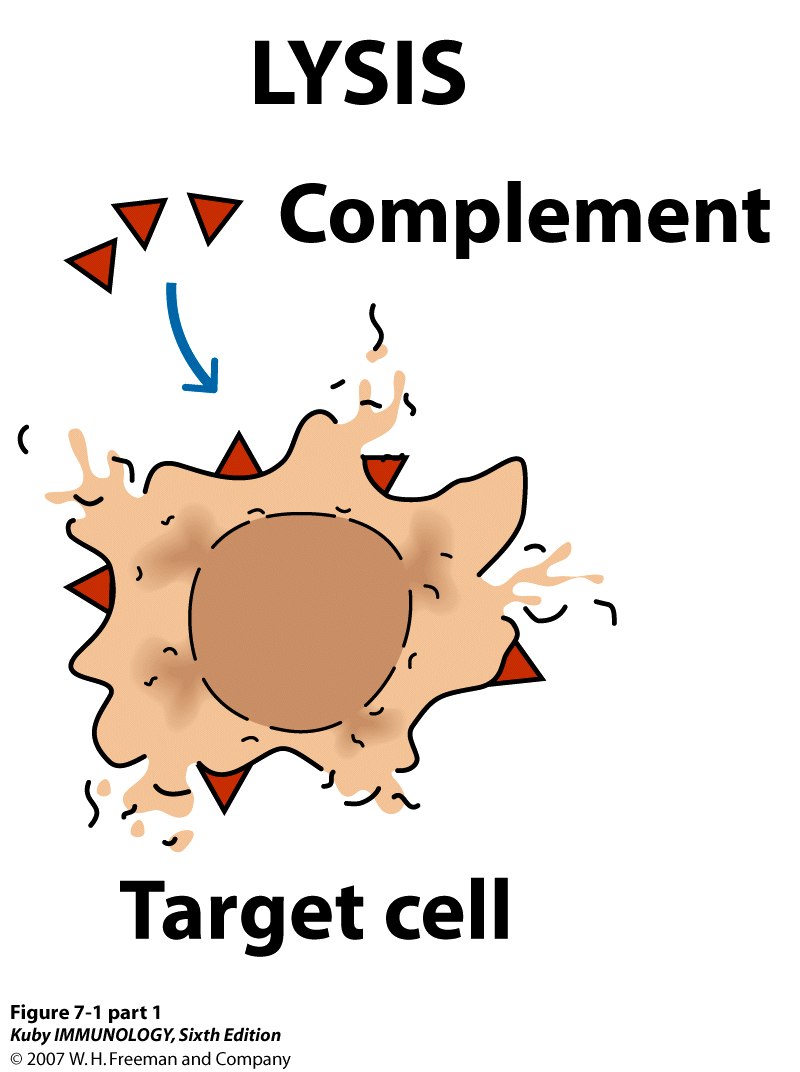 Dr Reena Kulshrestha, M.Sc, PhD.
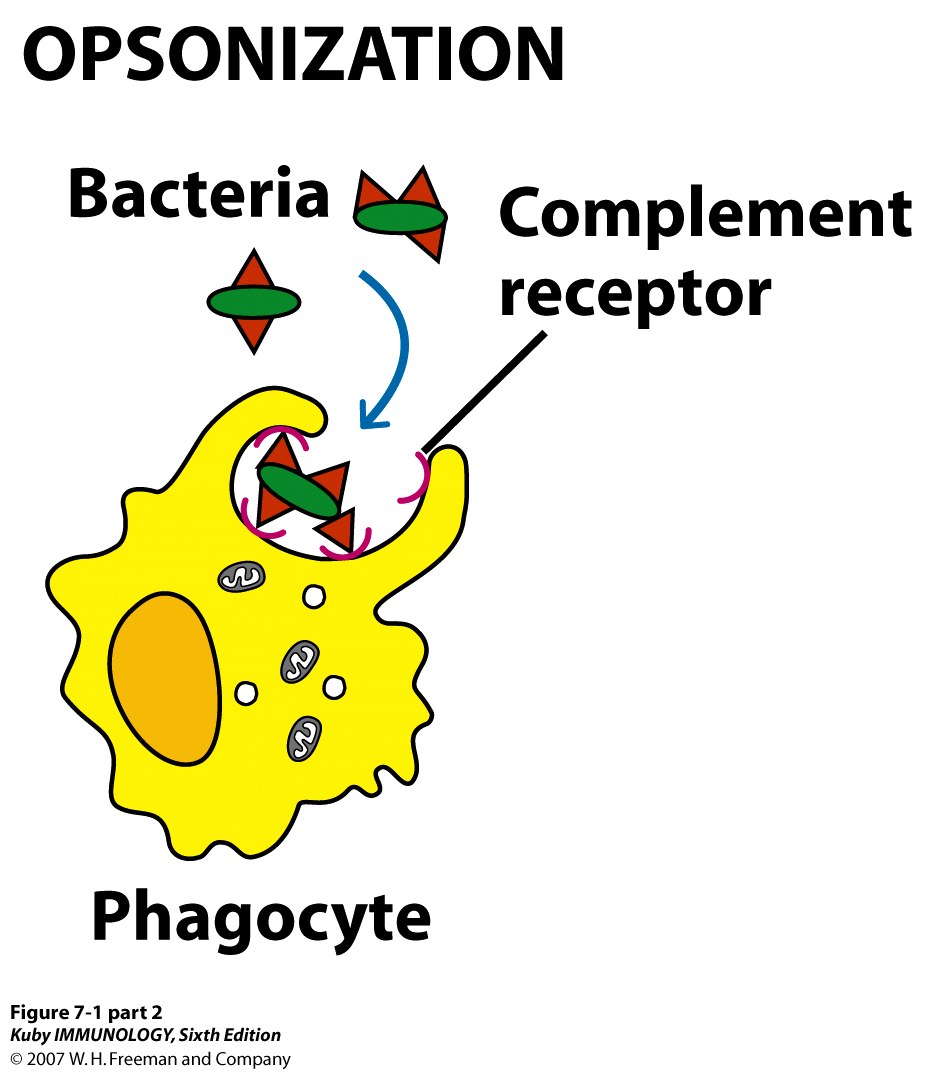 Dr Reena Kulshrestha, M.Sc, PhD.
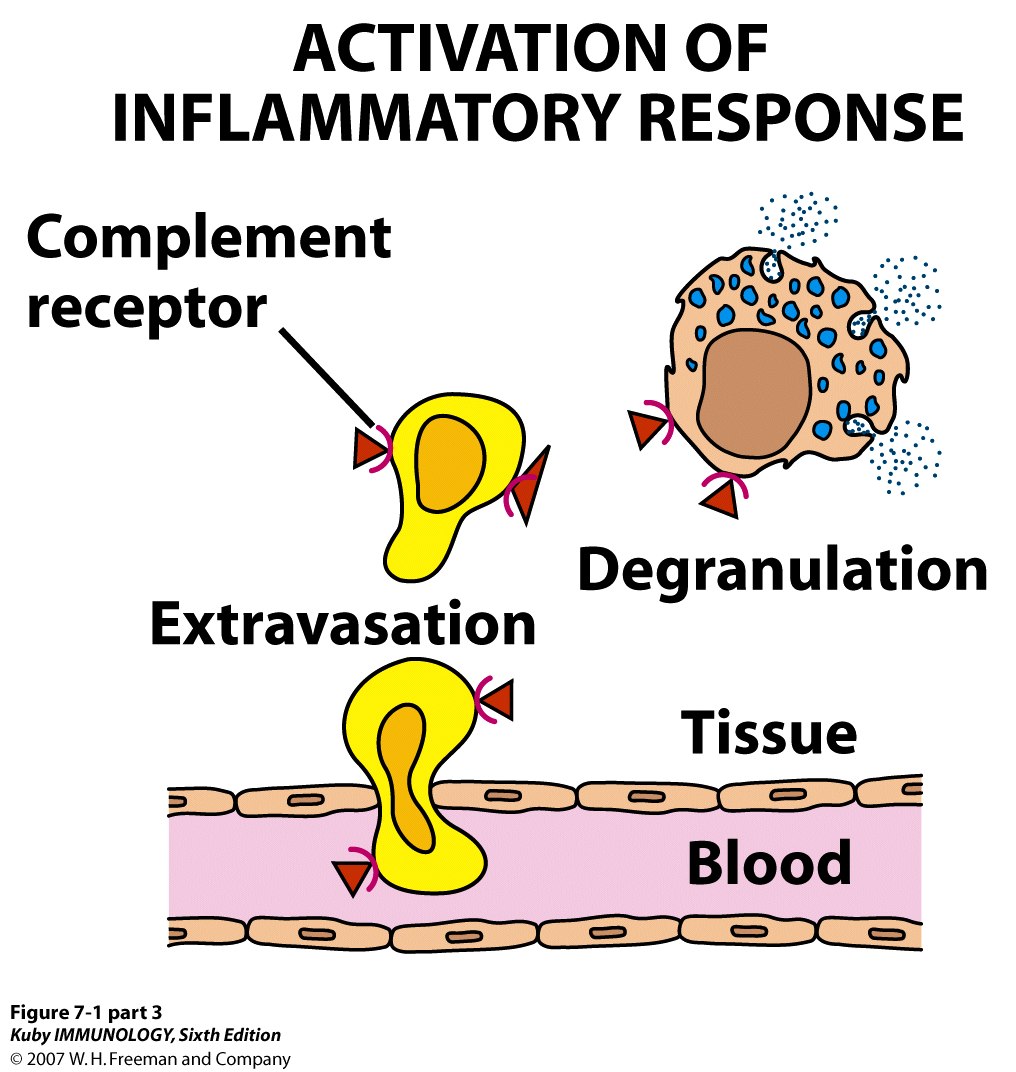 Dr Reena Kulshrestha, M.Sc, PhD.
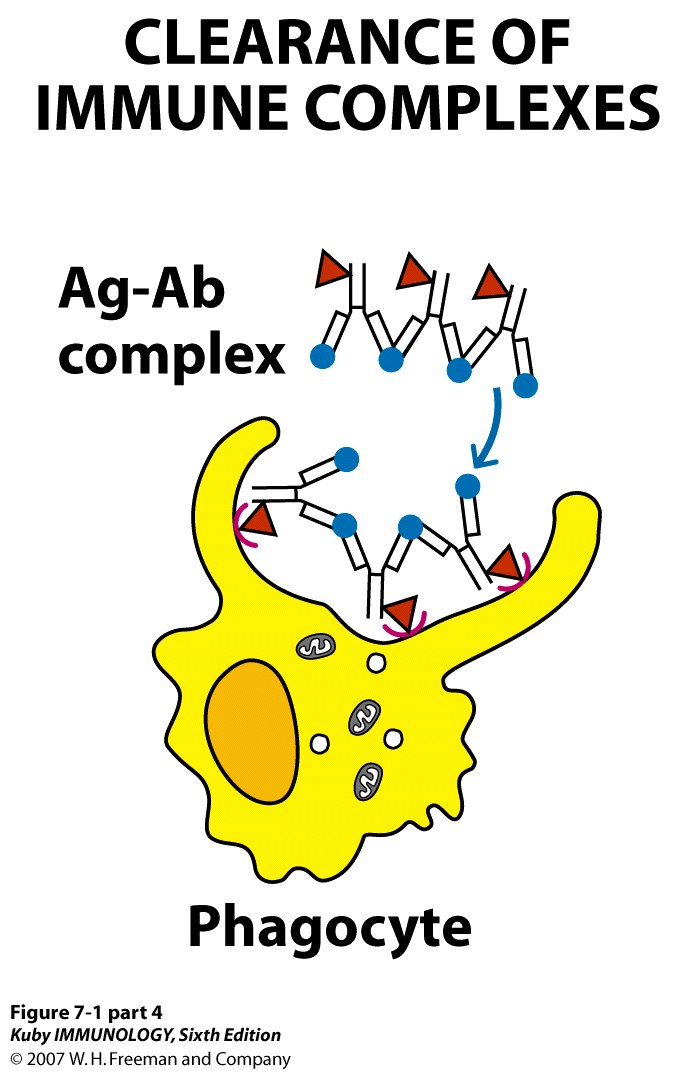 Dr Reena Kulshrestha, M.Sc, PhD.
Three pathways: Classical, Alternative, & Lectin

Final steps identical in all 3 pathways

Classical - Initiated by formation of an Ag- Ab 
	 complex
2.  Alternative - Antibody-independent  
			       - Part of innate immunity
			       - Initiated by foreign cell surfaces

3.  Lectin - Initiated by host proteins binding 
    microbial surfaces
Dr Reena Kulshrestha, M.Sc, PhD.
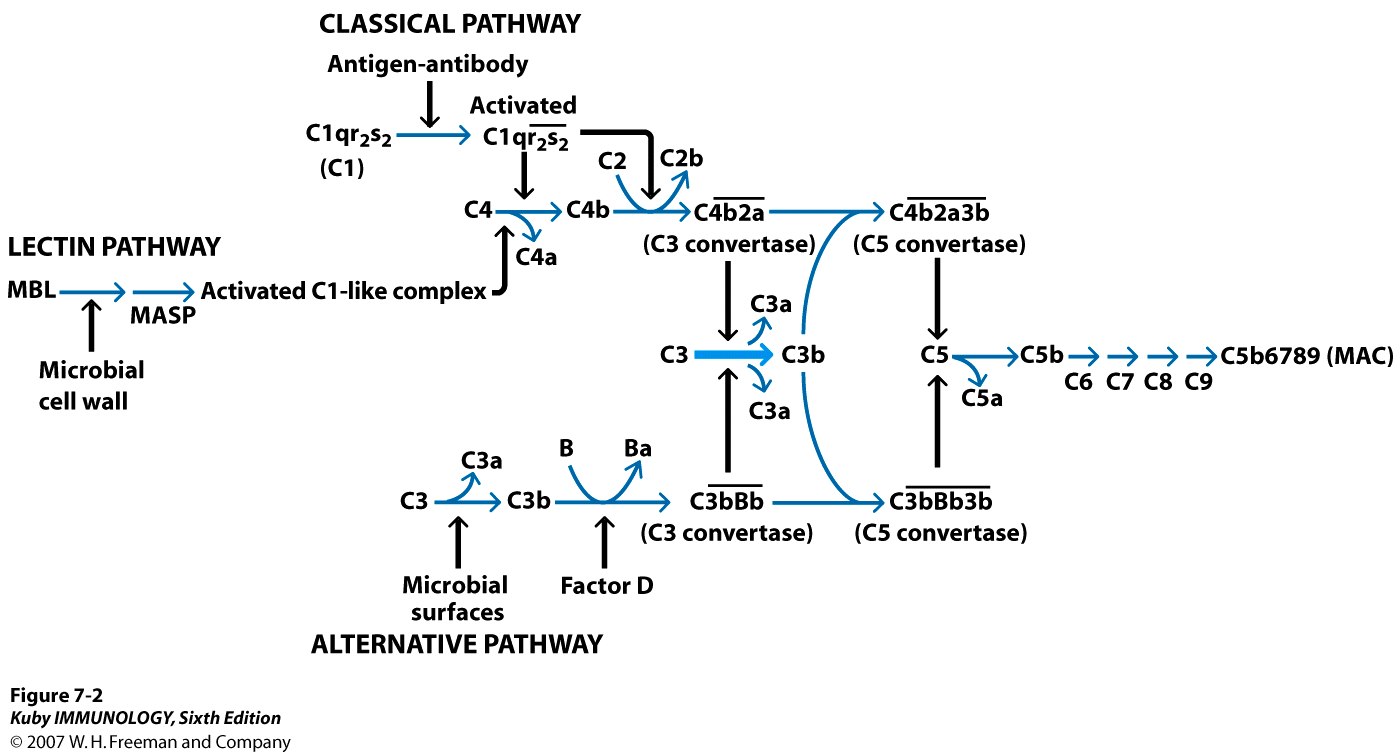 Dr Reena Kulshrestha, M.Sc, PhD.
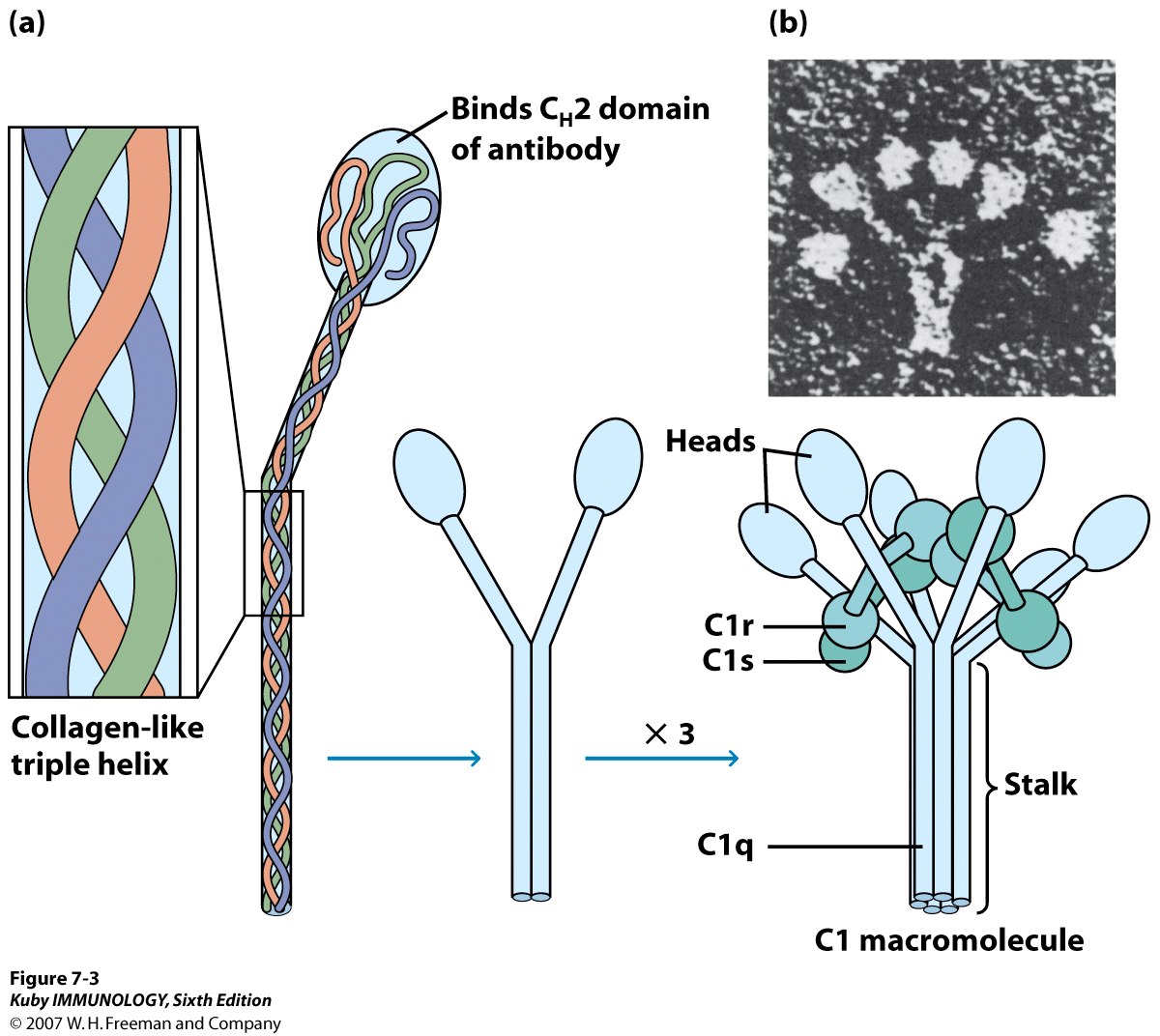 Dr Reena Kulshrestha, M.Sc, PhD.
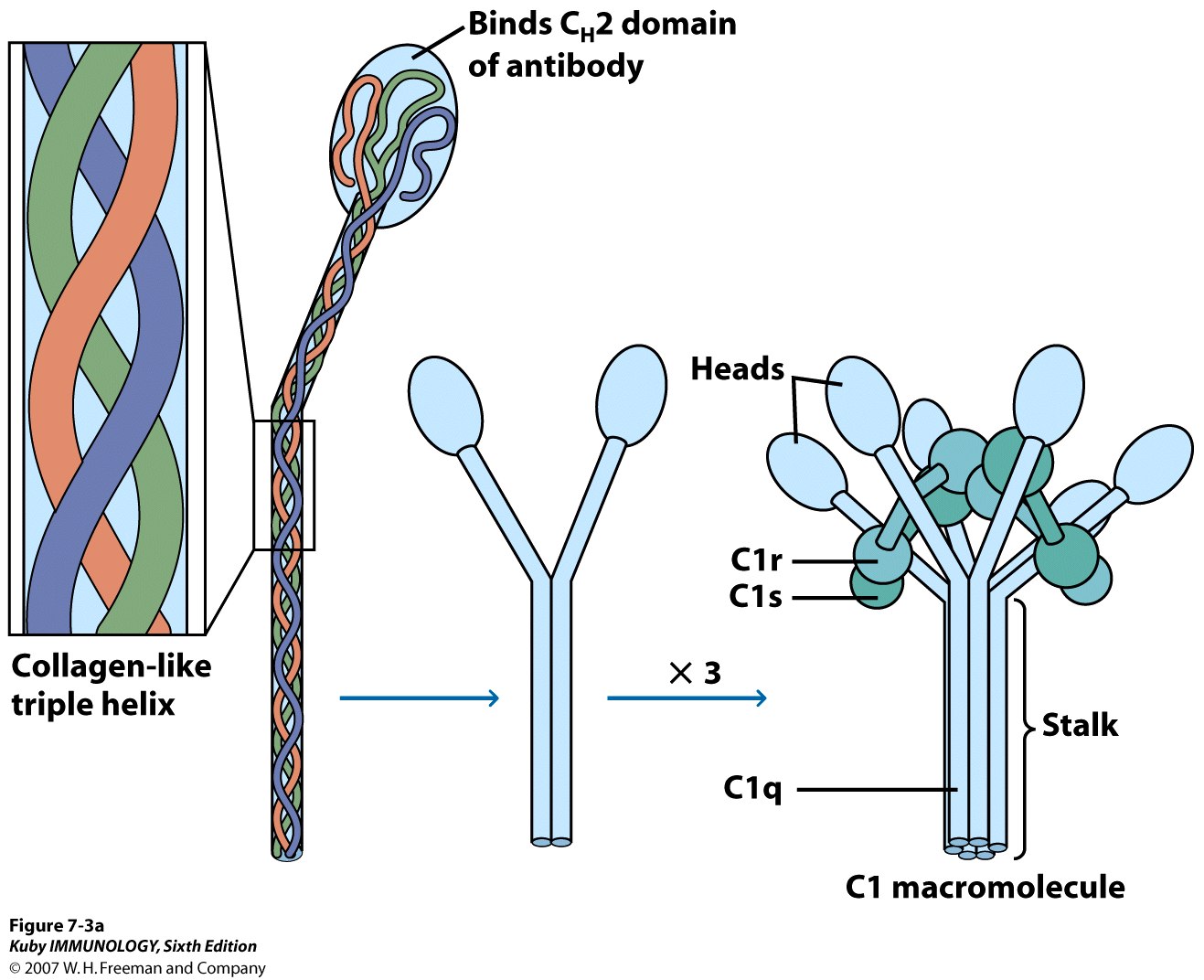 Dr Reena Kulshrestha, M.Sc, PhD.
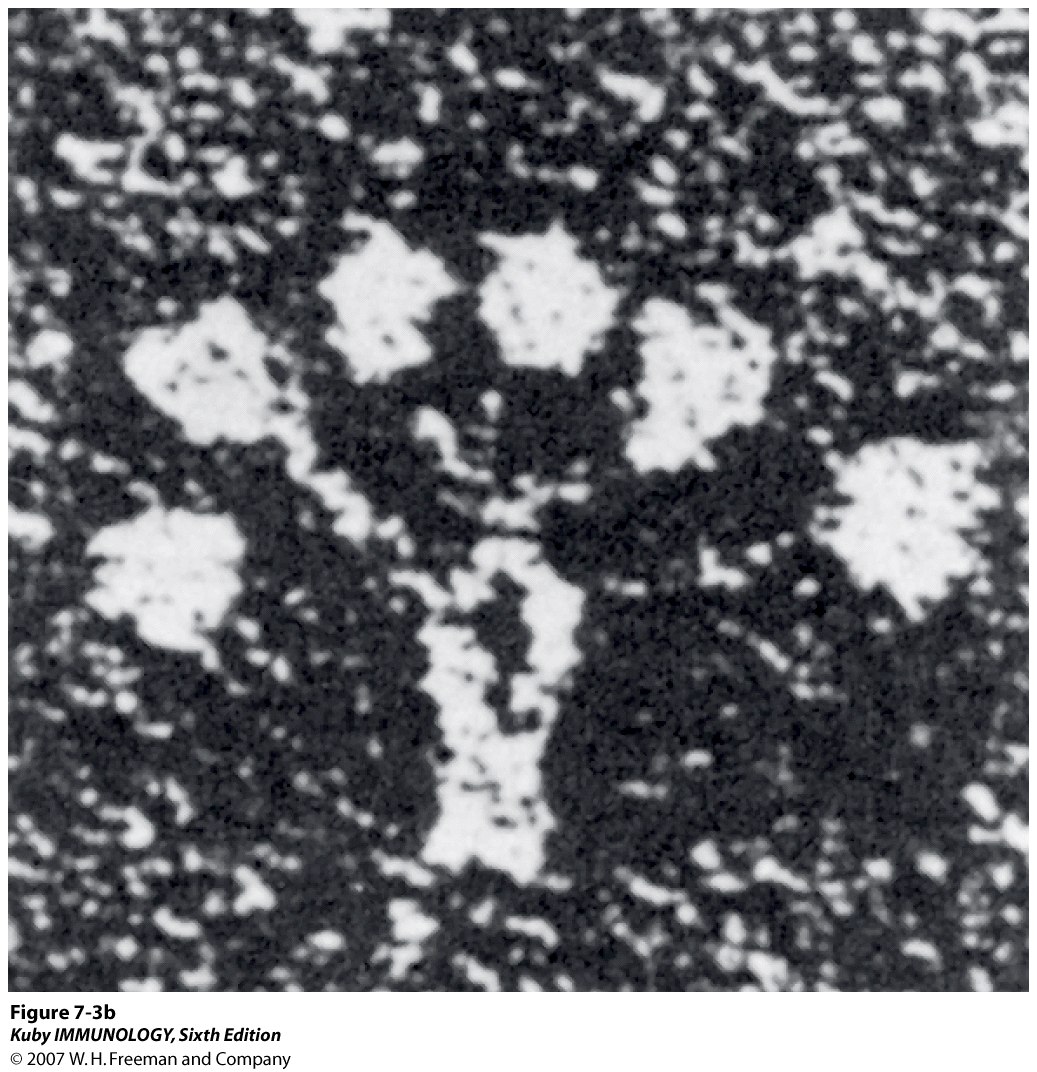 Dr Reena Kulshrestha, M.Sc, PhD.
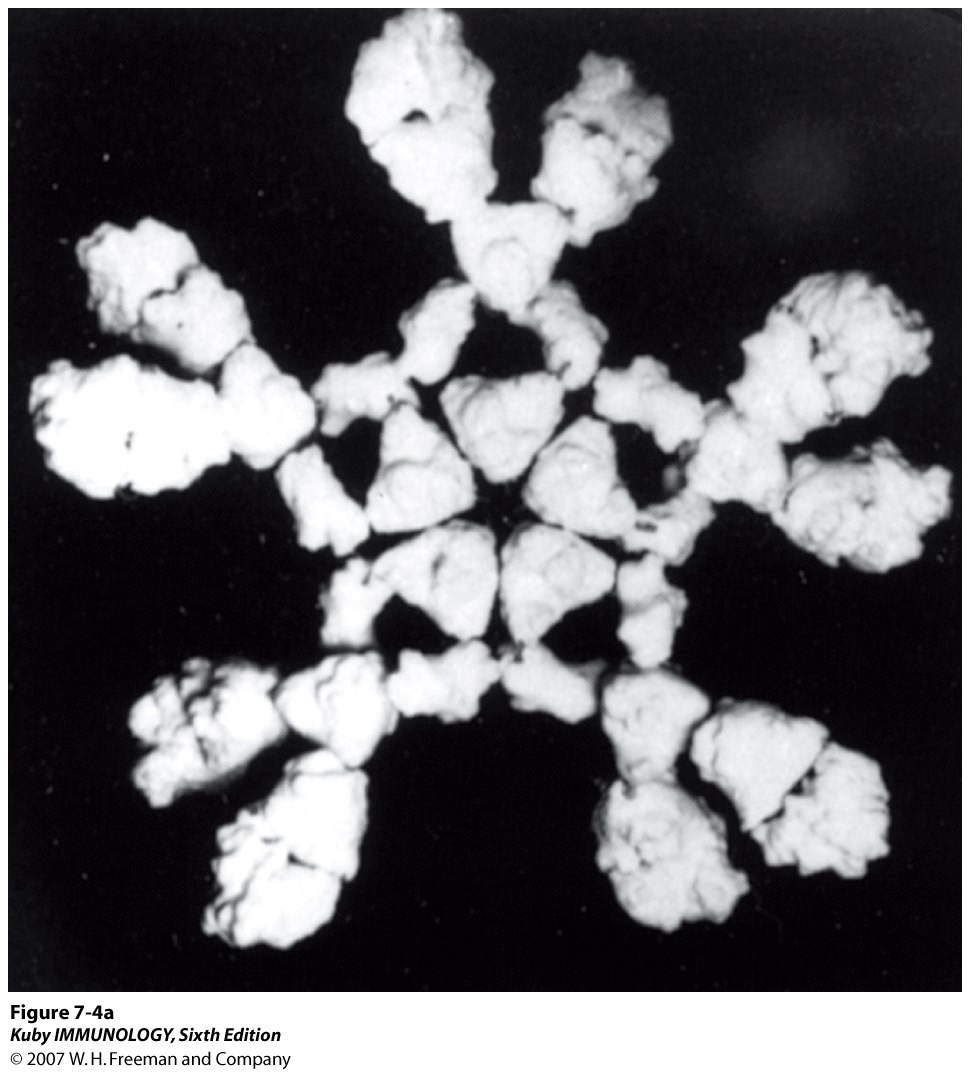 Dr Reena Kulshrestha, M.Sc, PhD.
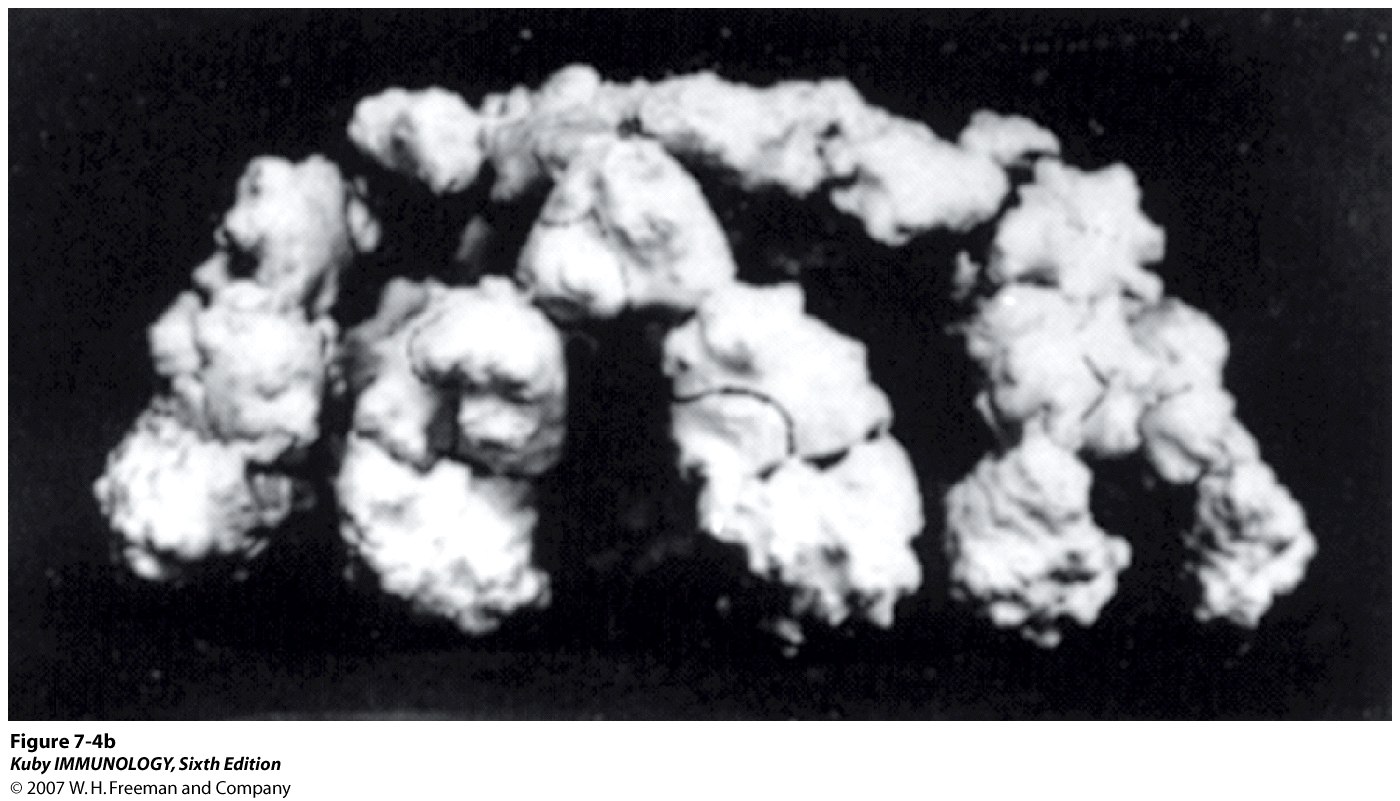 Dr Reena Kulshrestha, M.Sc, PhD.
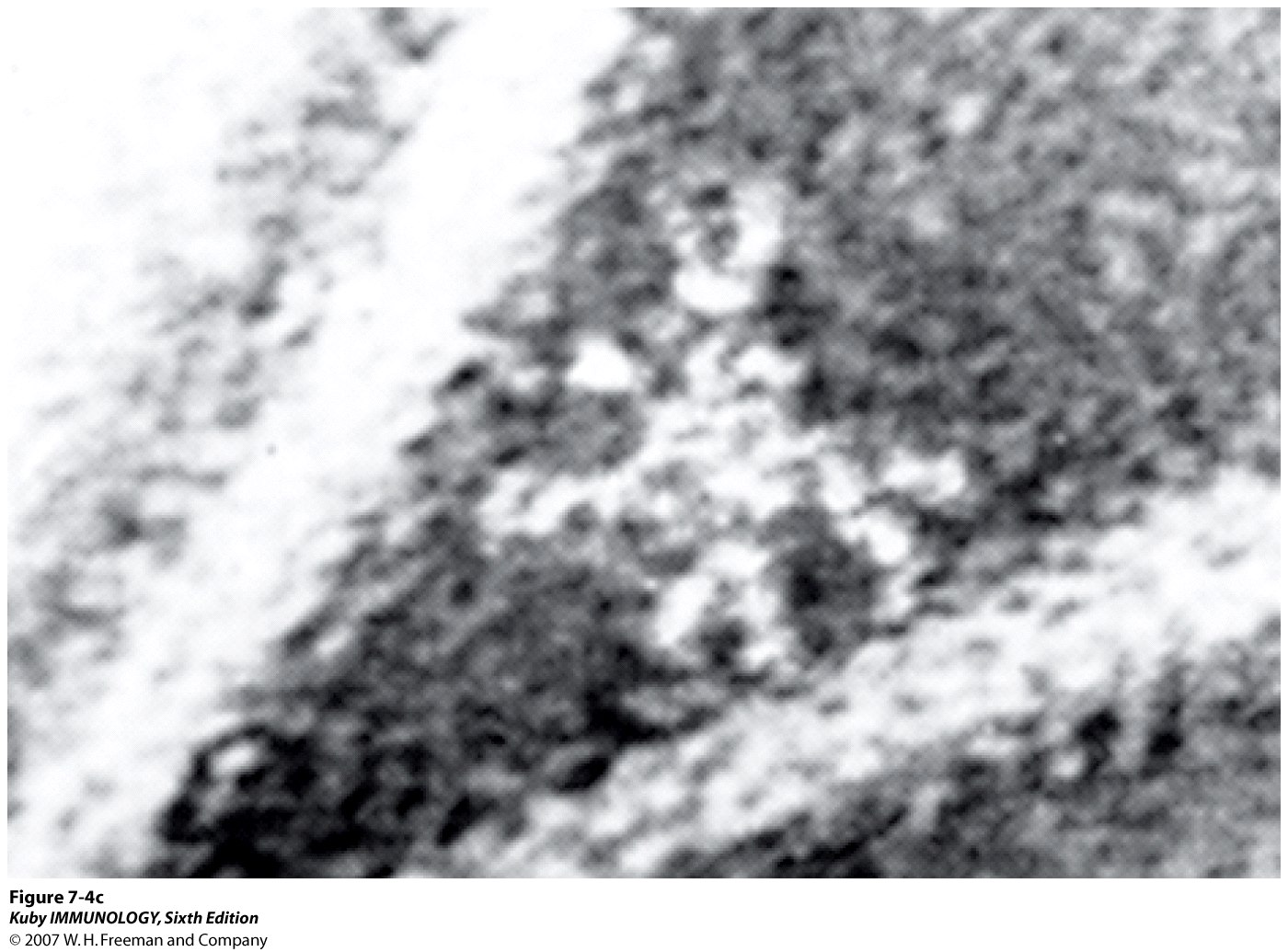 Dr Reena Kulshrestha, M.Sc, PhD.
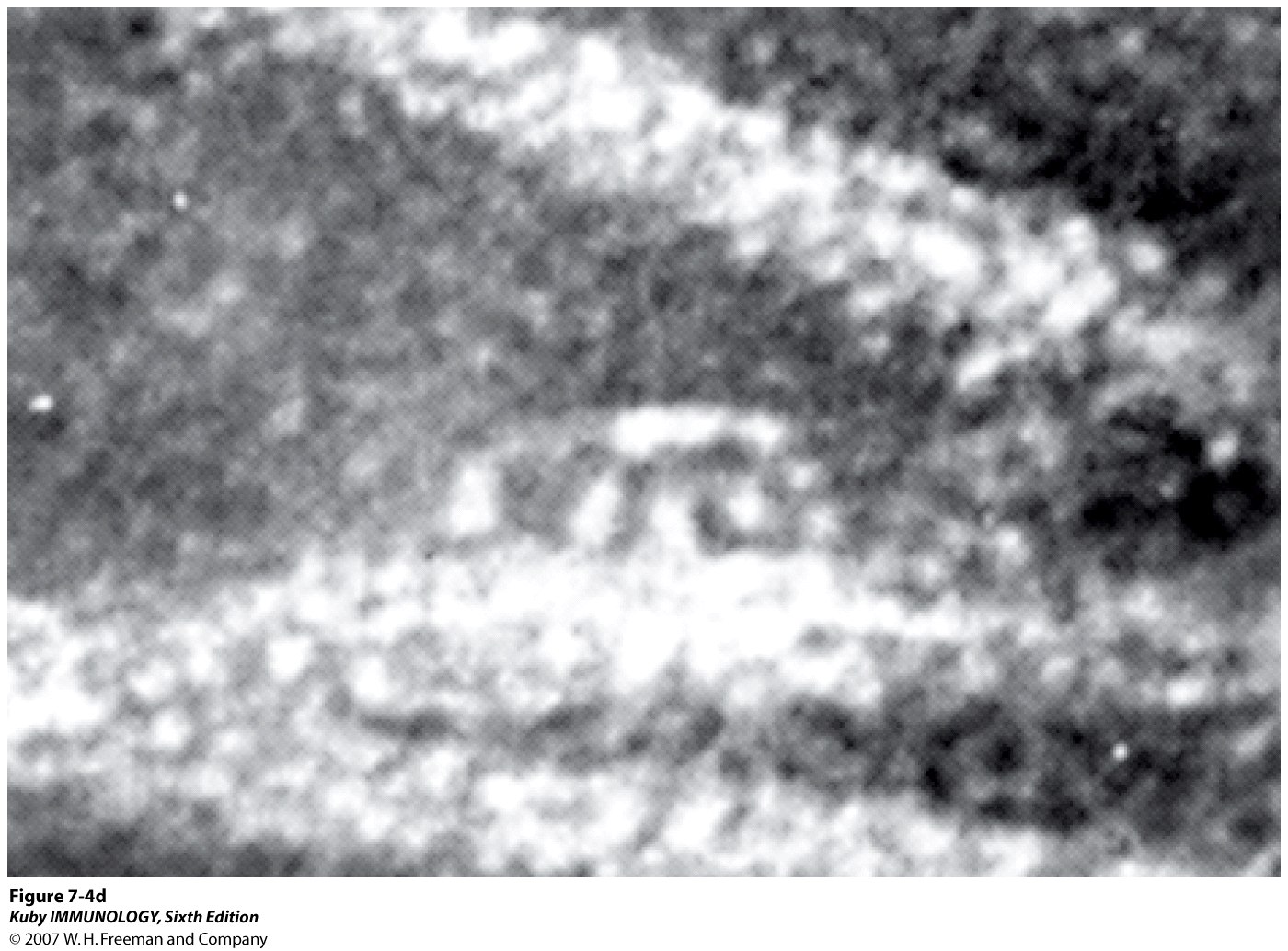 Dr Reena Kulshrestha, M.Sc, PhD.
Classical pathway

 Classical was discovered first (but actually evolved later)

 Initiated by:
  -formation of a soluble Ag-Ab complex

  -binding of antibody to a target such as
	a bacterial cell

 Only certain antibodies can initiate this 
	(IgM, some classes of IgG)
Dr Reena Kulshrestha, M.Sc, PhD.
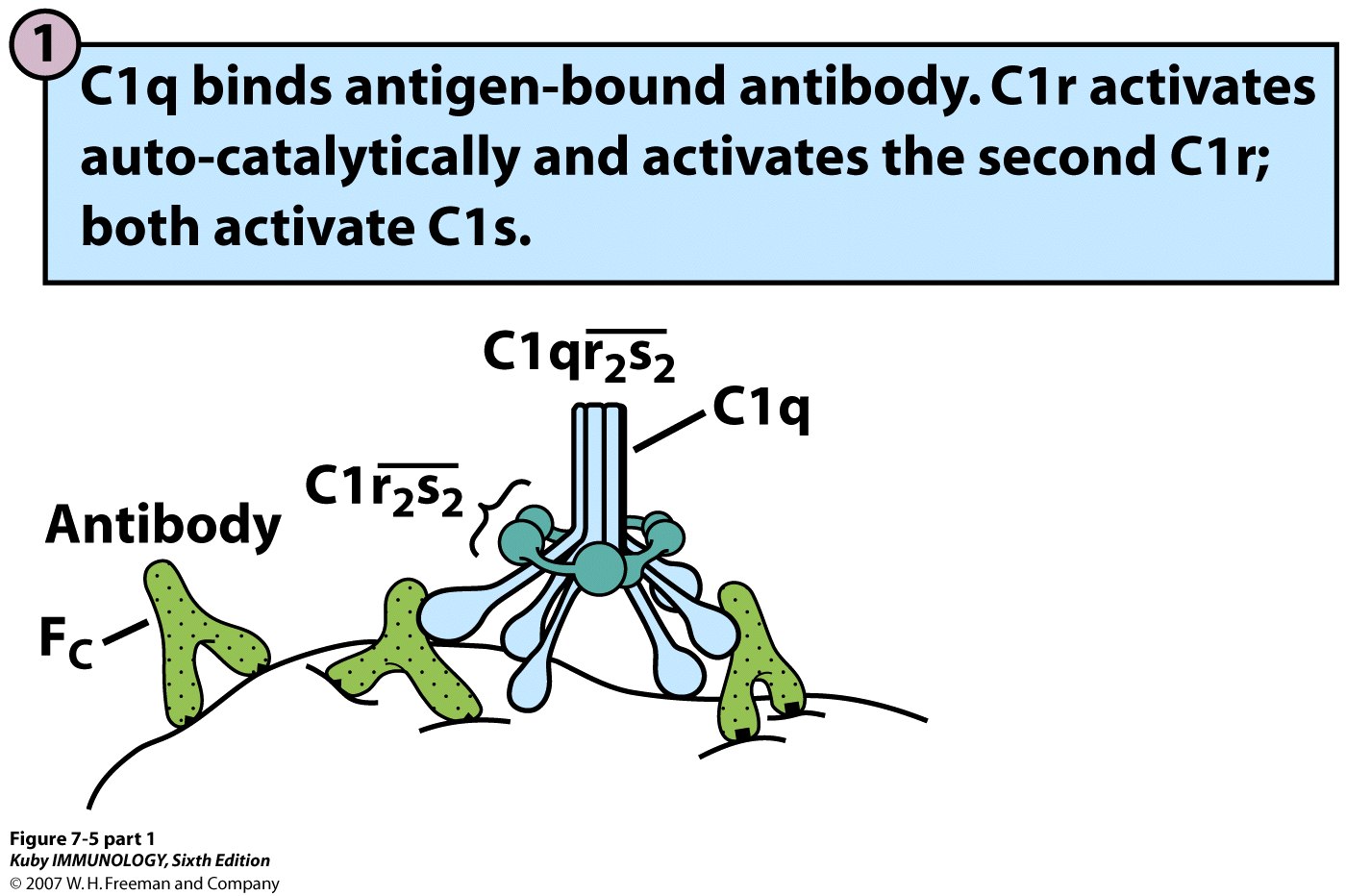 Dr Reena Kulshrestha, M.Sc, PhD.
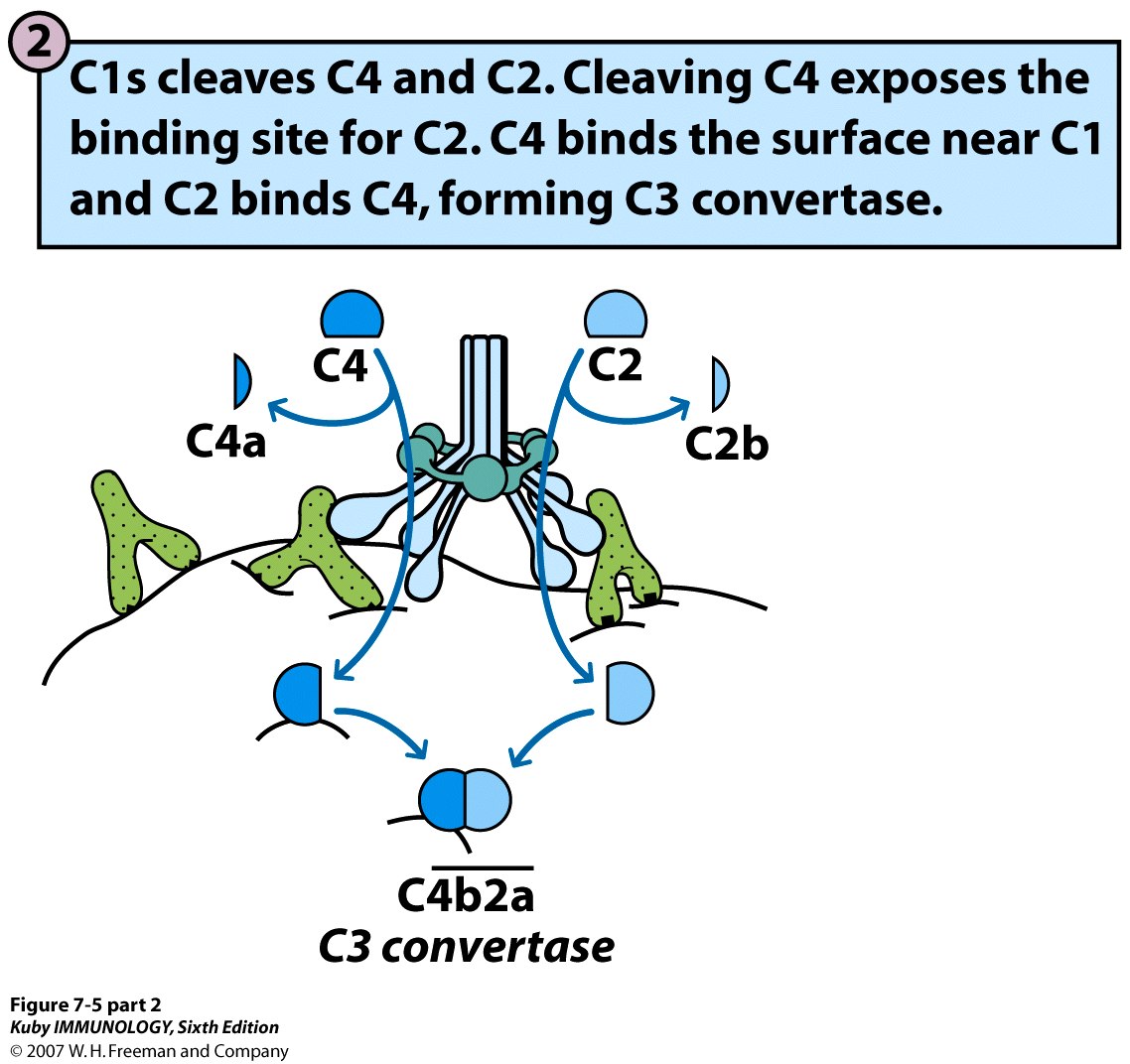 Dr Reena Kulshrestha, M.Sc, PhD.
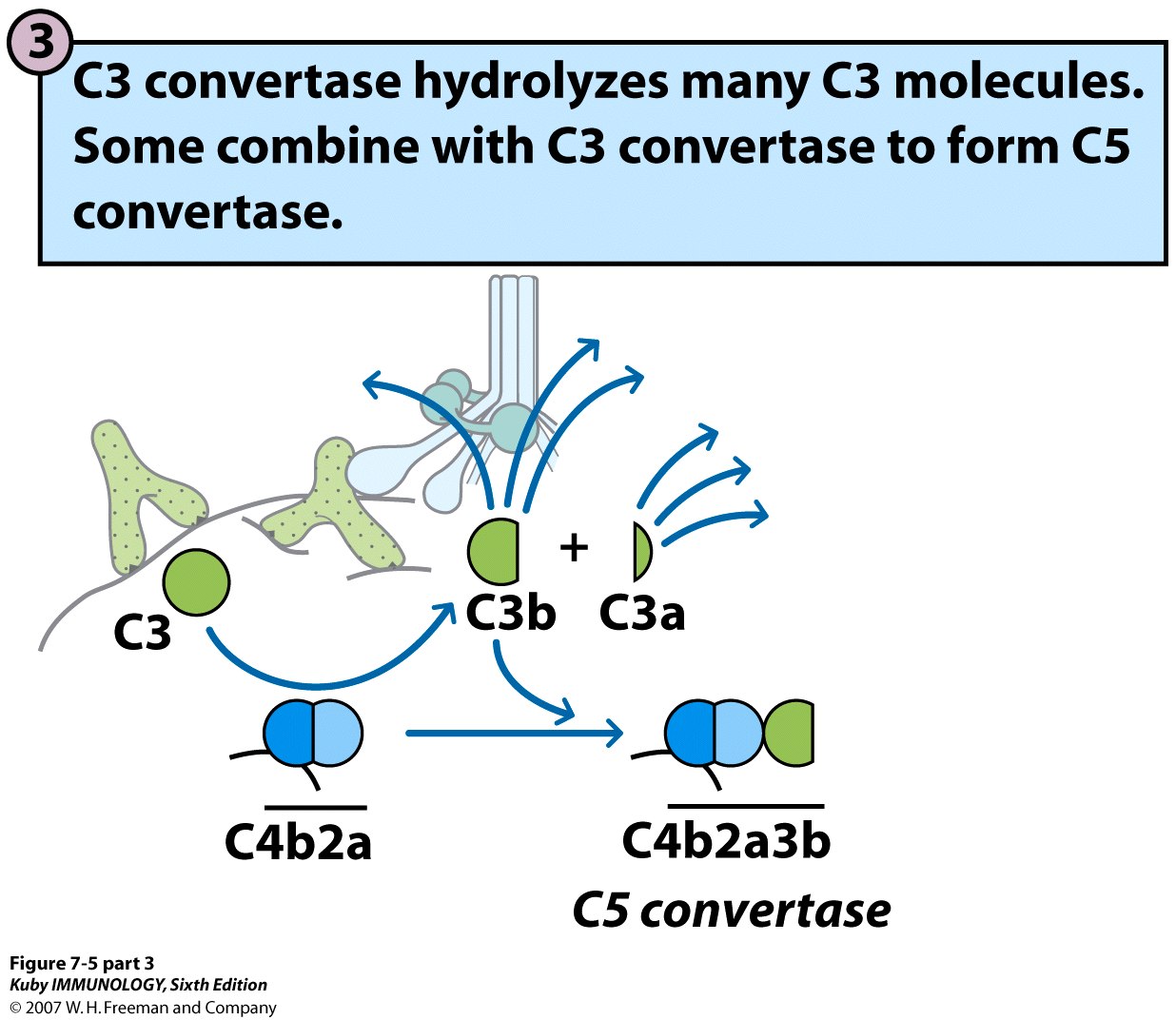 Dr Reena Kulshrestha, M.Sc, PhD.
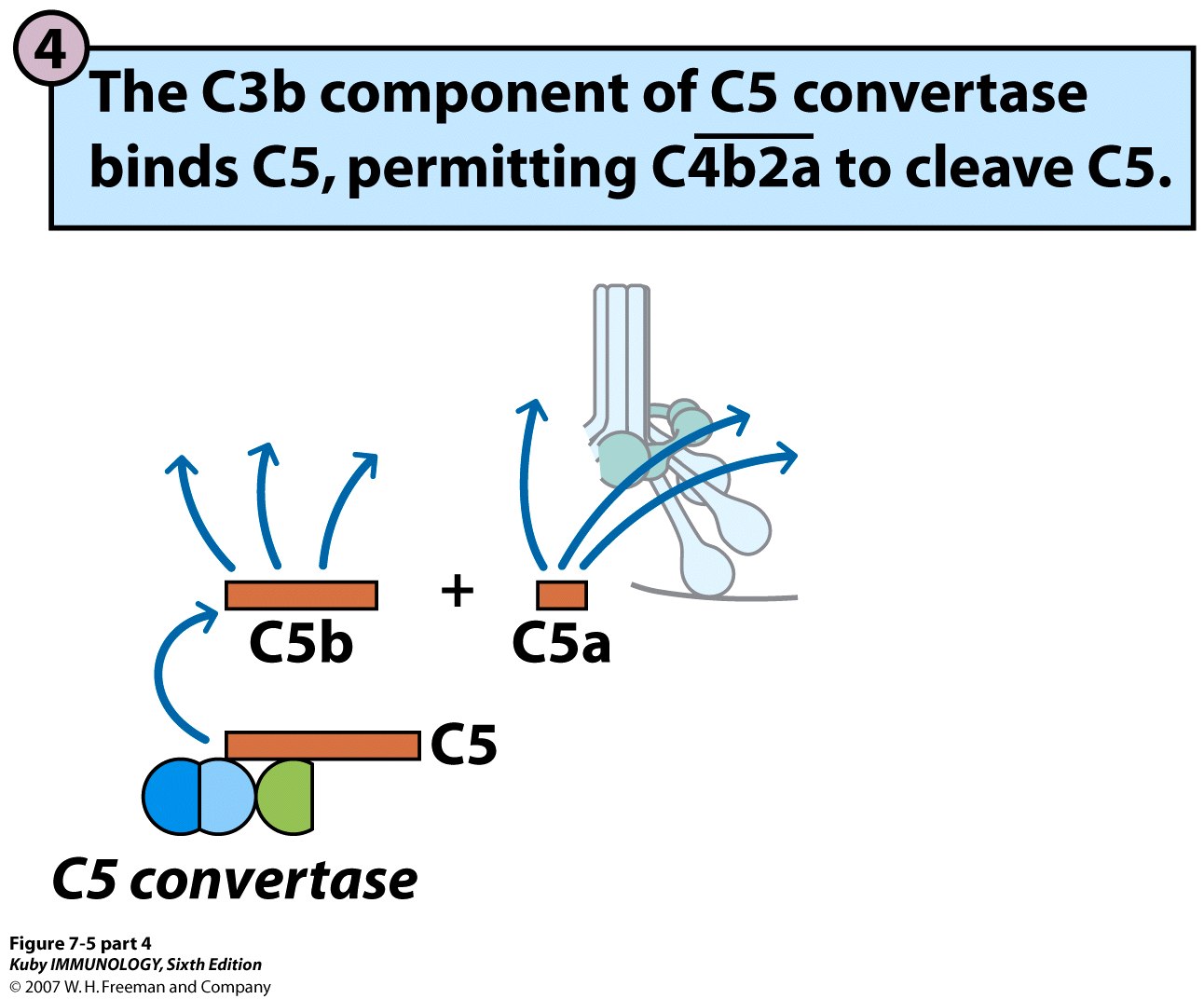 Dr Reena Kulshrestha, M.Sc, PhD.
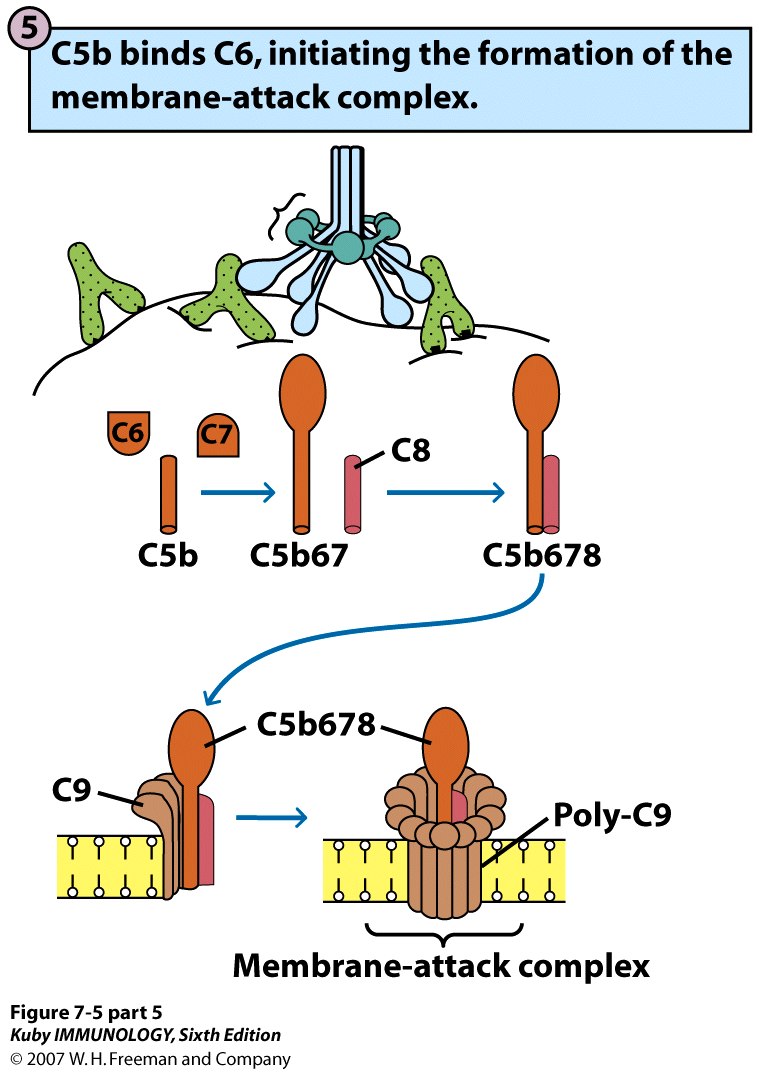 Dr Reena Kulshrestha, M.Sc, PhD.
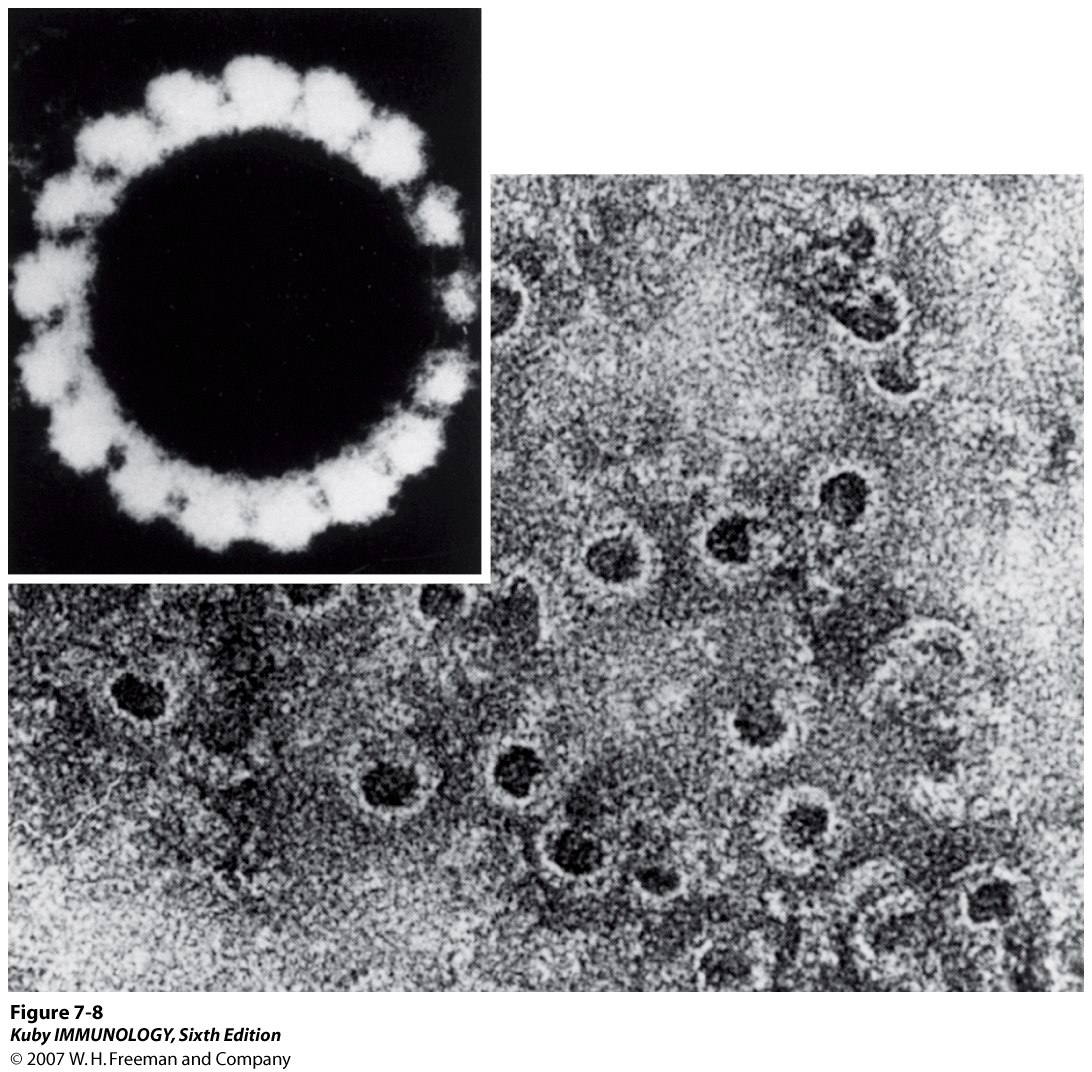 Dr Reena Kulshrestha, M.Sc, PhD.
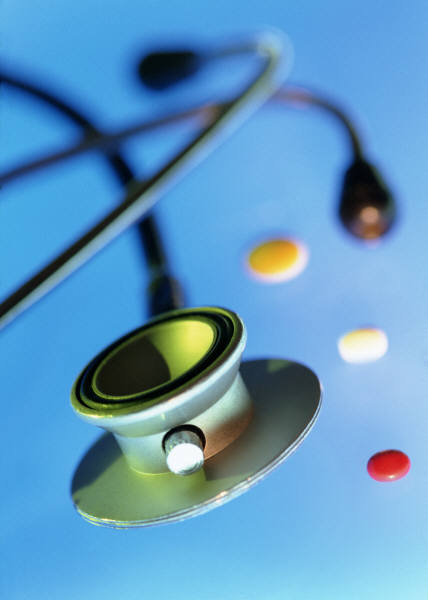 CLASSICAL PATHWAY-
Dr Reena Kulshrestha, M.Sc, PhD.
E+A
Ca++
Cl
EA
EAC1
C4
C4a
C4b
EAC14b
Mg++
Dr Reena Kulshrestha, M.Sc, PhD.
C2
It has kinin like activity and increases vascular permeability.
C2a
C2b
EAC14b2a
(C3 convertase)
C3
Chemotatic and anaphylatoxic properties
C3a
C3b
EAC14b2a3b
(C5 convertase)
Dr Reena Kulshrestha, M.Sc, PhD.
C5
Anaphylatoxic and chemotactic activity
C5a
C5b
C6
C7
Binds to cell membrane and prepares the cells for lysis by C8 and C9.
C567
C8
C9
C14b2a3b5b6789
Cell damage or lysis.
Dr Reena Kulshrestha, M.Sc, PhD.
Alternative pathway 

 Four components: C3, factor B, factor D, properdin

 Triggering substances may be pathogens or nonpathogens :  
	bacterial cell wall components, 
	fungi, viruses, parasites
	immune complexes, RBCs, polymers
Dr Reena Kulshrestha, M.Sc, PhD.
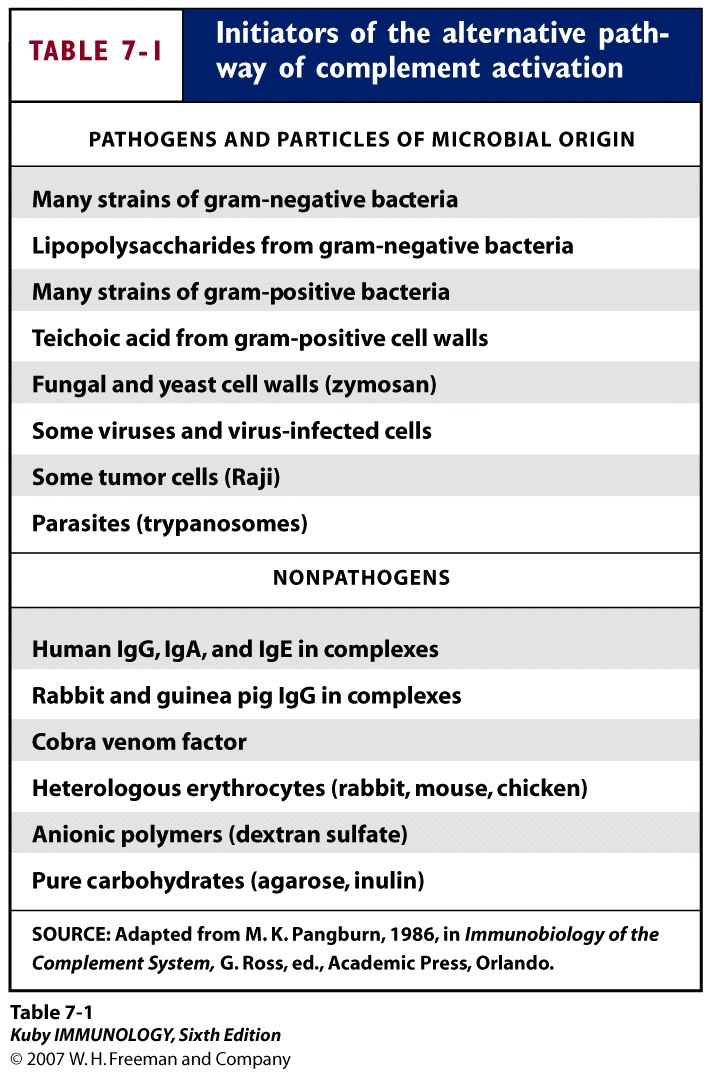 Dr Reena Kulshrestha, M.Sc, PhD.
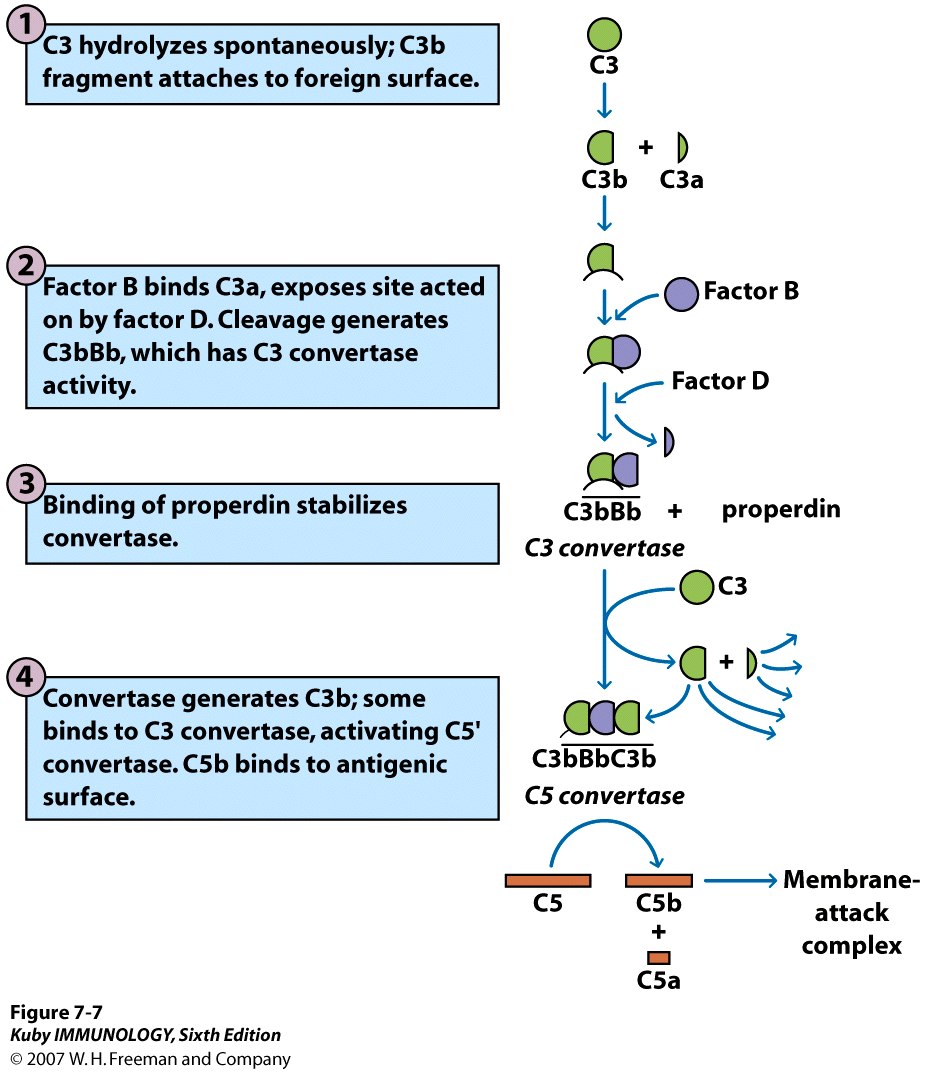 Dr Reena Kulshrestha, M.Sc, PhD.
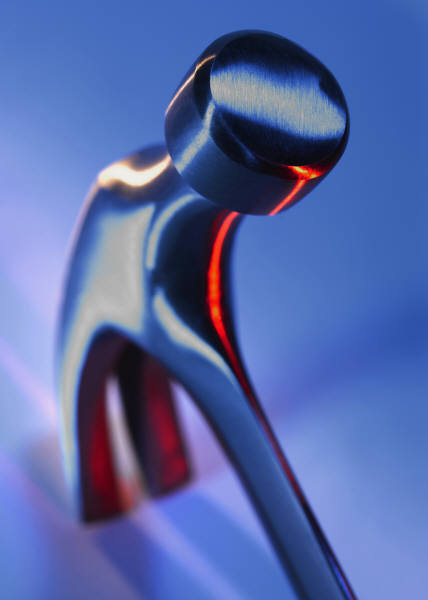 ALTERNATIVE PATHWAY-
Dr Reena Kulshrestha, M.Sc, PhD.
C3b in circulation
Free C3b inactivated by factors H and I.
+
Activator e.g. endotoxin
C3b (bound)
factor B
Mg++
C3bB
Ba
factor D
C3bBb
(C3 convertase)
Dr Reena Kulshrestha, M.Sc, PhD.
C3
Chemotactic and anaphylatoxic
C3a
C3b
C3bBb3b
(C5 convertase)
C5
C5a
C5b
C6
C7
Dr Reena Kulshrestha, M.Sc, PhD.
Binds to cell membrane and prepares the cells for lysis by C8 and C9
It also sensitises bystander cells to make them susceptible to lysis.
C567
C8
C9
C3bBb3b5b6789
Cell damage or lysis.
Dr Reena Kulshrestha, M.Sc, PhD.
Dr Reena Kulshrestha, M.Sc, PhD.
Lectin pathway

 Lectin is a protein that binds to carbohydrate

 MBL (mannose-binding lectin) binds to 
	mannose on many bacterial cells
	- MBL is produced by liver in acute-phase
	inflammatory reactions

 Once MBL binds to target cell, 2 serine
	proteases (MASP-1, MASP-2) bind 

 Acts like C1
Dr Reena Kulshrestha, M.Sc, PhD.
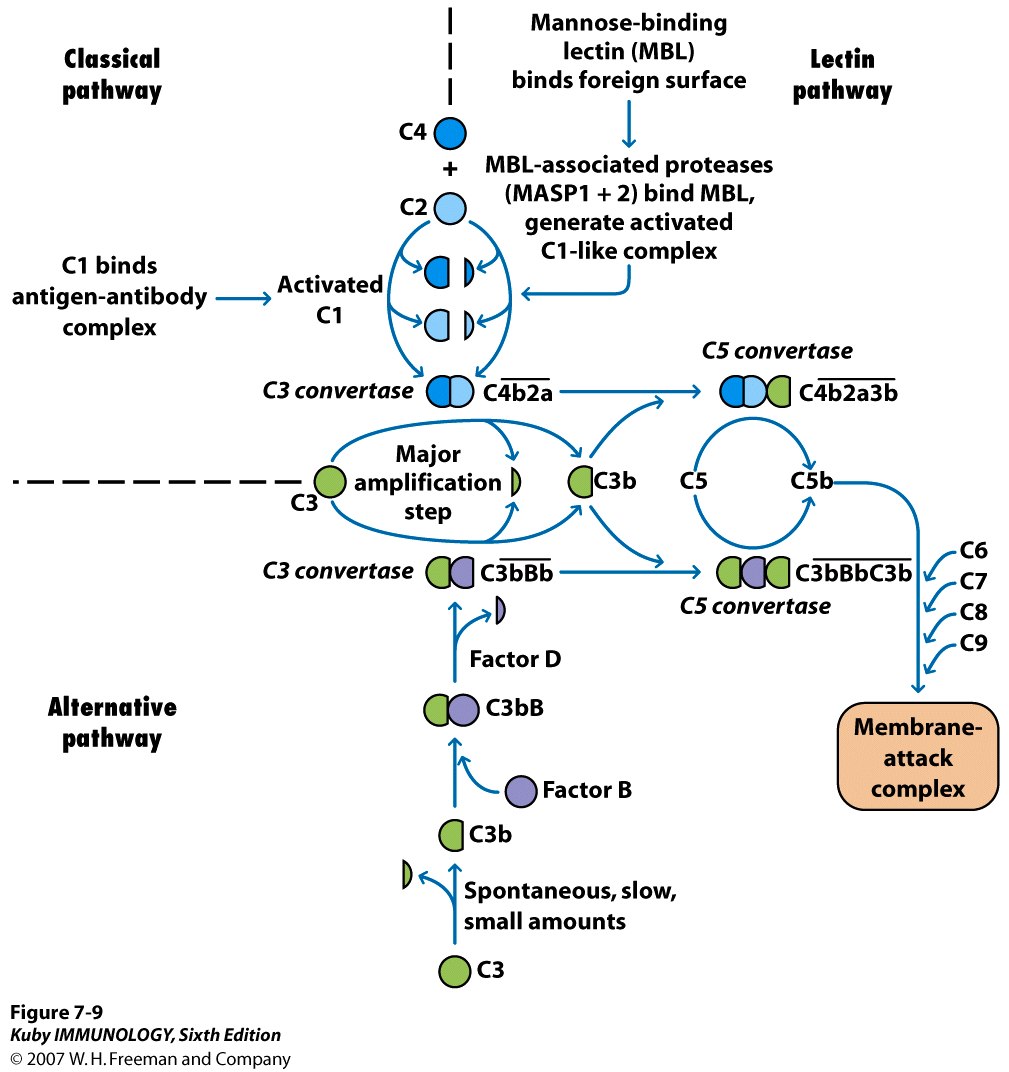 Dr Reena Kulshrestha, M.Sc, PhD.
Dr Reena Kulshrestha, M.Sc, PhD.
The Alternative Pathway
C3
P
C3a
Properidin
Ba
B
C3b
C3bB
C3bBb
C3bBbP
C3bBb3b
D
B
C3a
C3iBb
C3iB
C3i
C3
Ba
The Tick-over Activation
C3
The Classical Pathway
C5b
Antibody + C1qrs
C4
C4b
C4b2a
C4b2a3b
C2
C3
C2b
C3a
C4a
The Complement Cascade
C5a
C5
Dr Reena Kulshrestha, M.Sc, PhD.
Regulation of complement system

 Because it is nonspecific, several regulatory mechanisms are involved (otherwise there would be a lot of “collateral damage”)

 Many components are very labile

 Many regulatory proteins block activity through binding to target
Dr Reena Kulshrestha, M.Sc, PhD.
REGULATON OF COMPLEMENT ACTIVATOR
[A] INHIBITOR

    (1). C1 ESTERASE

    * INHIBIT CLR,CLS BY BINDING TO ACTIVE SITE.
    *MURAMINOGLYCOPROTEIN 
    *HEAT LABILE
    *PREVENTS NORMAL CASCADE
    *CHECKS AUTOCATALYTIC PROLONGATION
Dr Reena Kulshrestha, M.Sc, PhD.
REGULATON OF COMPLEMENT ACTIVATOR
(2).S PROTIEN
*BINDS TO C567
*MODULATES CYTOLYTIC ACTION OF MEMBRANE ATTATCH COMPLEX
[B] INACTIVATOR
(1) Fac1 
*SERUM BETA GLOBULIN 
*C3B,C4B ARE CLEAVED & IN ACTIVATED
Dr Reena Kulshrestha, M.Sc, PhD.
REGULATON OF COMPLEMENT ACTIVATOR
*HOMEOSTATIC CONTROL OF  C3 ACTIVATION.
*ENDOPEPTIDASE WHICH CLEAVES C3b & C4b.
(2) FACTOR H
*REGULATES ALTERNATIVE PATH WAY BY PREVENTION FACTOR B TO BOUND TO C3
*BETA GLOBULIN FACTOR 
*ACTS ALONG WITH FACTOR 1 MODULATIG C3 ACTIVATION.
Dr Reena Kulshrestha, M.Sc, PhD.
REGULATON OF COMPLEMENT ACTIVATOR
(3) ANAPHYLATOXIN INACTIVATORS

*ENZYMATICALLY DEGRADES C3a,C4a,C5a

(4) C4 BINDING PROTEIN 

*CONTROLS ACTIVITY OF ALL BOUND C4b 

*BINDS TIGHTLY TO C4b & ENHANCES C4b DEGRADATION.
Dr Reena Kulshrestha, M.Sc, PhD.
REGULATION OF COMPLEMENT ACTIVATOR
(5) FACTOR P OR PROPERDIN 

*BINDS TO A STABILIZER THE ALTERNATIVE PATH WAY C3 CONVERTASE

*ACTIVATED PROPERDIN BINDS DIRECTLY TO BOUND & UNBOUND C3b

*STABILIZE C3 & C5 CONVERTASE
Dr Reena Kulshrestha, M.Sc, PhD.
REGULATION OF COMPLEMENT ACTIVATOR
*INDUCE FURTHER ACTIVATION OF COMPLIMENT 
  COMPONENT INDIRECTLY BY EXTENDING THE
  HALF LIFE OF C3bBb

(6)COBRA VENOM FACTOR (COVF)

   *PROTEIN FOUND IN COBRA VENOM ACTIVATES       COMPLEMENT & LYSES ERYTHROCYTES
Dr Reena Kulshrestha, M.Sc, PhD.
REGULATION OF COMPLEMENT ACTIVATOR
*CAN COMBINE  TO FACTOR B TO FORM COVF-Bb

 COMPLEX i.e. EQUIVALENT TO C5 CONVERTASE 

*VENOM IS RESISTANT TO ACTION OF
 
  INACTIVATORS OF ALTERNATIVE PATH WAY

  FACTOR H & I
Dr Reena Kulshrestha, M.Sc, PhD.
BIOLOGICAL EFFECTS OF COMPLEMENT SYSTEM
(1) INFLAMMATORY RESPONSE : C3a & C5a
*ANAPHYLATOXINS
*RELEASES HISTAMINE & OTHER MEDIATOR BY DEGRANULATION OF MAST CELLS
*CHEMOTATICE-C567
*INCREASE VASCULAR PERMEABILITY,CONTRACTION OF  SMOOTH MUSCLE,VASODILATION,COLLECTION OF INFLAMATORY CELLS,INCREASE IN PHAGOCYTIC ACTIVITY
Dr Reena Kulshrestha, M.Sc, PhD.
BIOLOGICAL EFFECTS OF COMPLEMENT SYSTEM
(2)HYPER SENSITIVITY:TYPE II & TYPE III

(3) ENDOTOXIC SHOCK:
ALTERNATIVE PATH WAY,EXCESSIVE C3 ACTIVATION,PLATELET ADERENCE

(4) COAGULATION C3 
*LYSES PROTHROMBIN
*THROMBIN RELEASES LARGE AMOUNT OF PLATELET  FACTOR
Dr Reena Kulshrestha, M.Sc, PhD.
BIOLOGICAL EFFECTS OF COMPLEMENT SYSTEM
DISSEMINATED INTRAVASCULOR COAGULATION & THROMBOCYTOPENIA 
(5) IMMUNE ADHERENCE :
*C3 & C4 

*ANTIGEN ANTIBODY COMPLEXES + C
ADHERE TO ERYTHROCYTES OR PLATELETS
ENHANCED PHAGOCYTOSIS

*PHAGOCYTIC CELLS HAVE RECEPTORS FOR C3b
Dr Reena Kulshrestha, M.Sc, PhD.
BIOLOGICAL EFFECTS OF COMPLEMENT SYSTEM
(6) OPSONIZATION : CR1,CR2,CR9,CR4,CCq ON MACROPHGES,NEUTROPHILL,MONOCYTES ETC.CR2 PRESENT OF B CELL

 
(7) AUTO IMMUNE DISEASES 
E.G.-SLE & ANGIONEUROTIC OEDEMA
-DUE TO DEFICIENCY OF DOME COMPLEMENT FACTORS
Dr Reena Kulshrestha, M.Sc, PhD.
BIOLOGICAL EFFECTS OF COMPLEMENT SYSTEM
(8) SUSCEPTIBILITY

GRAM NEGATIVE BACTERIA – LYSIS

 
GRAM POSITIVE  BACTERIA- WITHOUT LYSIS


(9) C3 & C6 PARTICIPATE IN COAGULATION PROCESS
Dr Reena Kulshrestha, M.Sc, PhD.
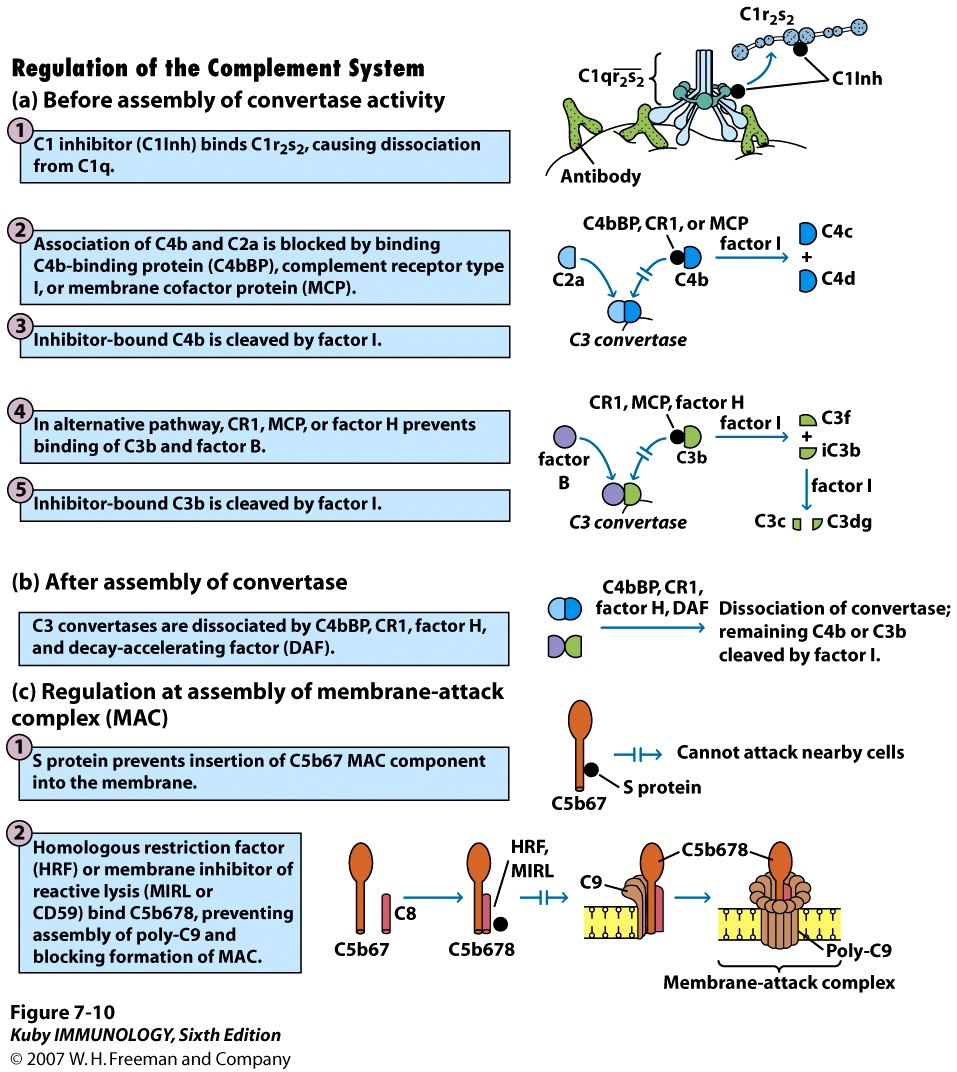 Dr Reena Kulshrestha, M.Sc, PhD.
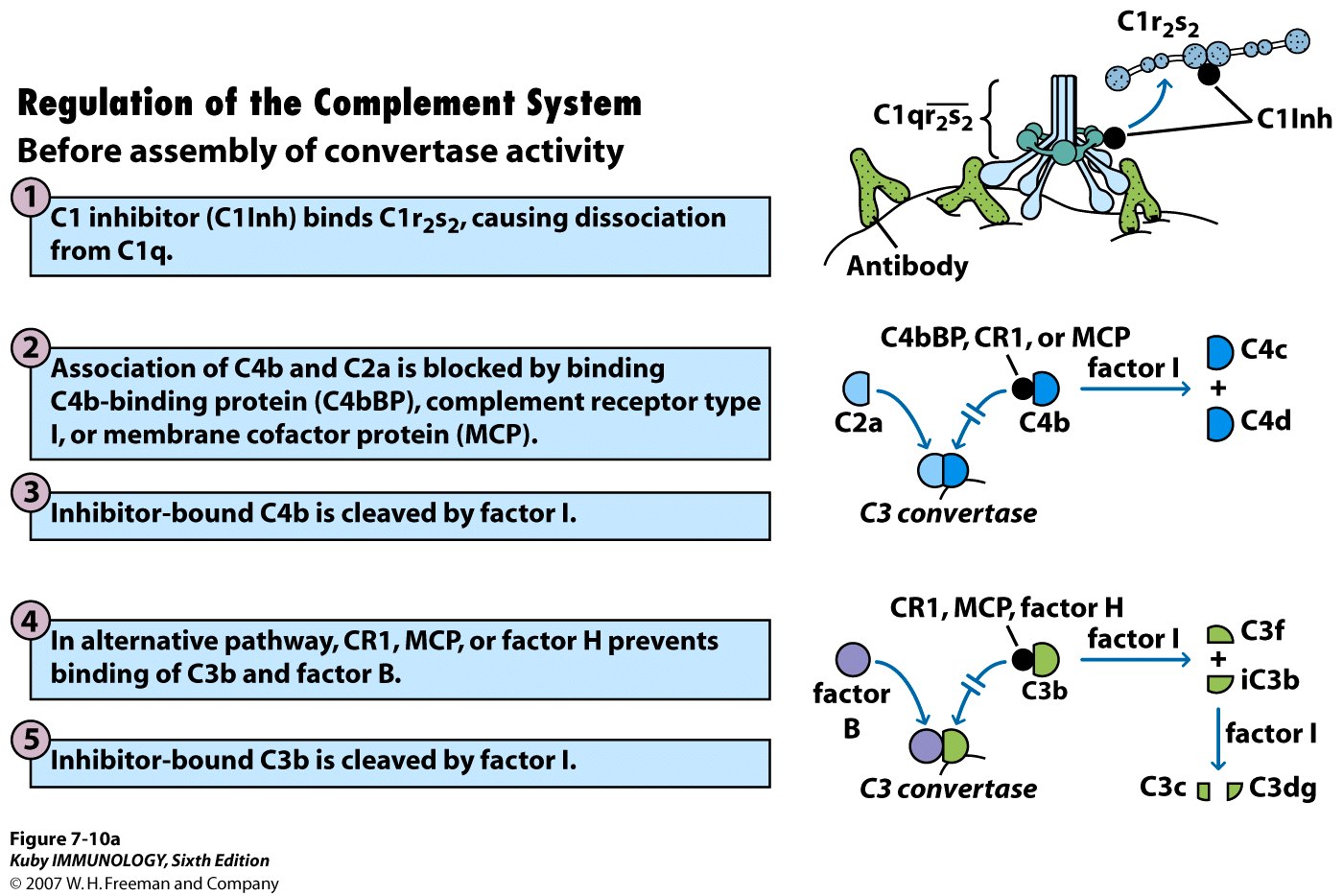 Dr Reena Kulshrestha, M.Sc, PhD.
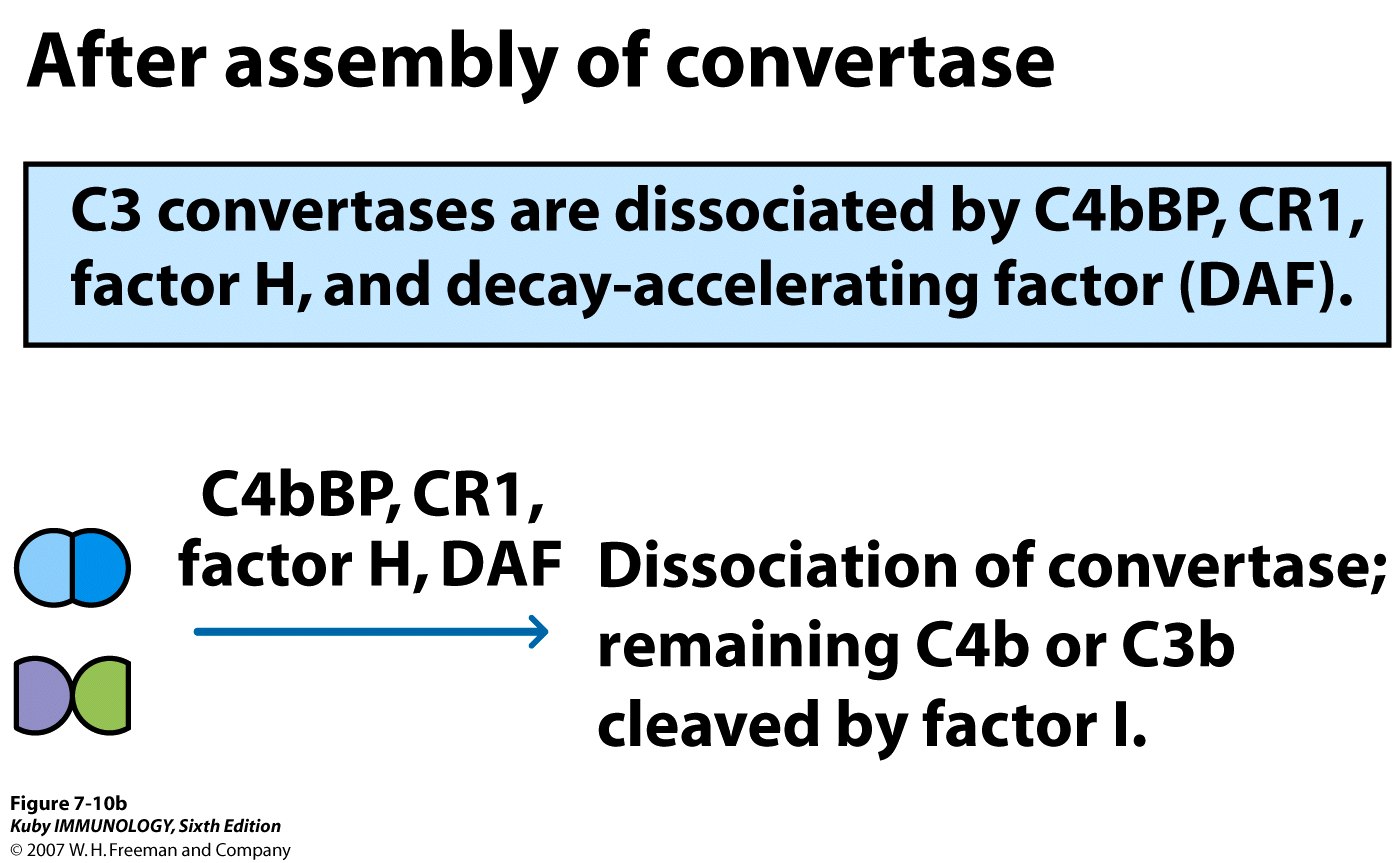 Dr Reena Kulshrestha, M.Sc, PhD.
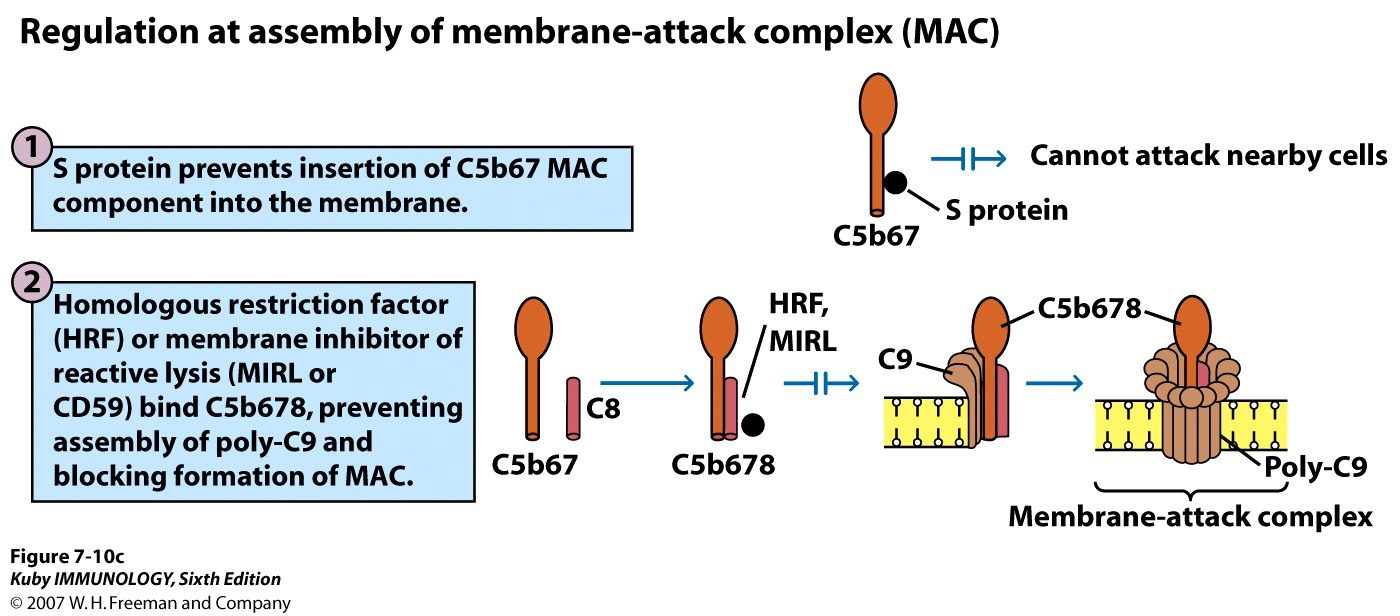 Dr Reena Kulshrestha, M.Sc, PhD.
Regulation of the Complement Cascade
Short half-time of
C3b
C3bBb
C5b
C1 inhibitor
Inhibits the C1s activity
Protein S in Serum
Binds to C5b67
Inhibits Formation of the Membrane Attack Complex
Dr Reena Kulshrestha, M.Sc, PhD.
HRF or CD59
Bind to C8
Inhibits C9 binding
Factor H
Binds to C3b
Facilitates binding of Factor I
cleaves C3b to inactive iC3b
cleaves C4b to inactive fragments
Decay Accelerating Factor
Increased dissociation of C3 convertase (both pathways
Dr Reena Kulshrestha, M.Sc, PhD.
Complement    Activation
General
Hydrophobic surfaces
Oxides
Strong binding of C3(b) to nucleophilic groups (-NH2, -OH)
Higher absorption of C3 to crystalline TiO2 than to amorphous
Kallikrein directly activates C5
Plasmin directly activates C5
Dr Reena Kulshrestha, M.Sc, PhD.
Classical Pathway
Antibodies IgM, IgG1, IgG2, IgG3
Lectin via the mannan binding protein (MBP) “Lectin Pathway”
Hageman Factor (F XIIa)
Rough surfaces
C-reactive protein (CRP)
(Zirkonium, transiently)
Dr Reena Kulshrestha, M.Sc, PhD.
Alternative Pathway
PE debris
Acetylated chilosan
Dr Reena Kulshrestha, M.Sc, PhD.
Biological effects of complement activation

 Complement fragments must bind to 
	complement receptors expressed   	by various cells
Dr Reena Kulshrestha, M.Sc, PhD.
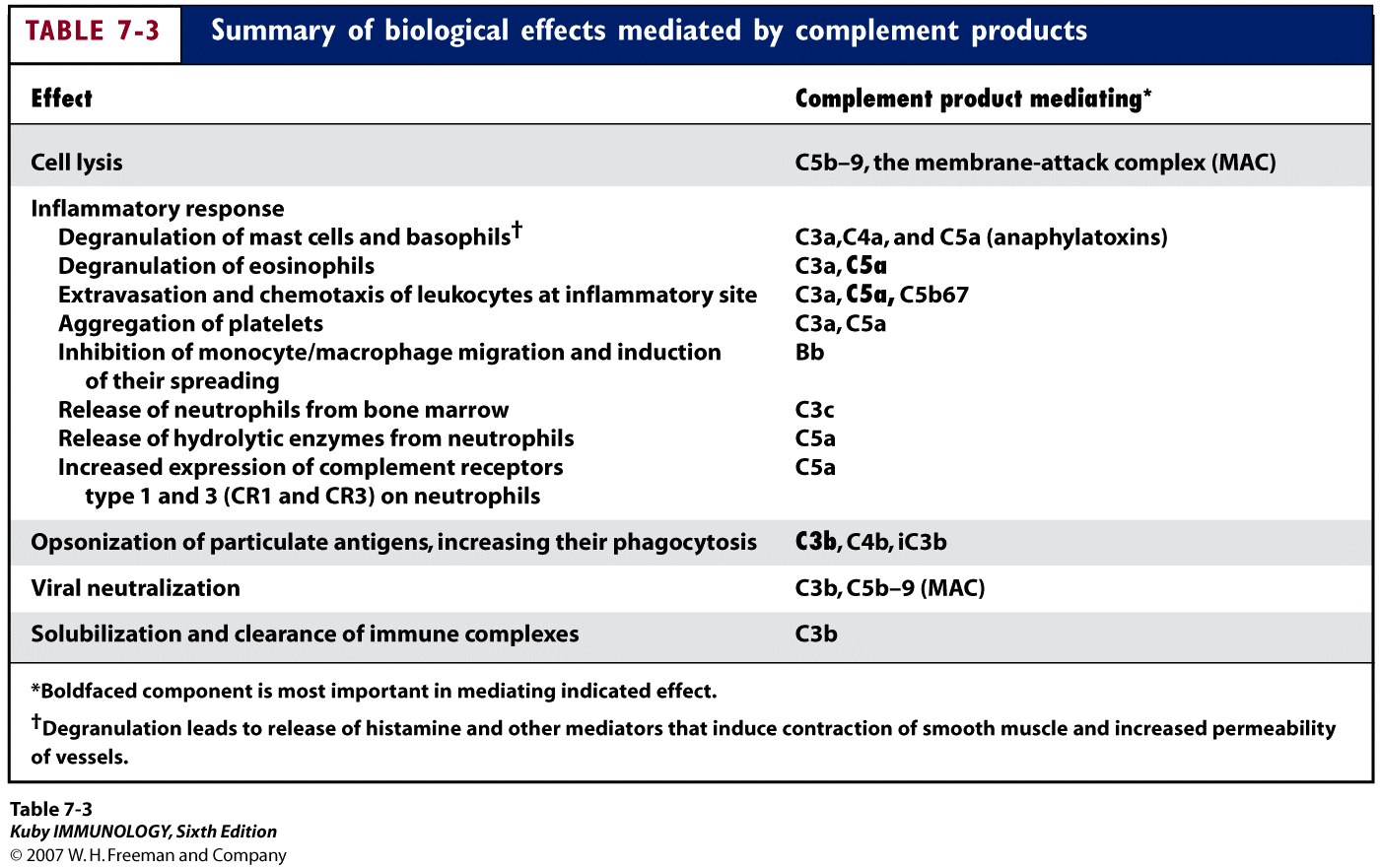 Dr Reena Kulshrestha, M.Sc, PhD.
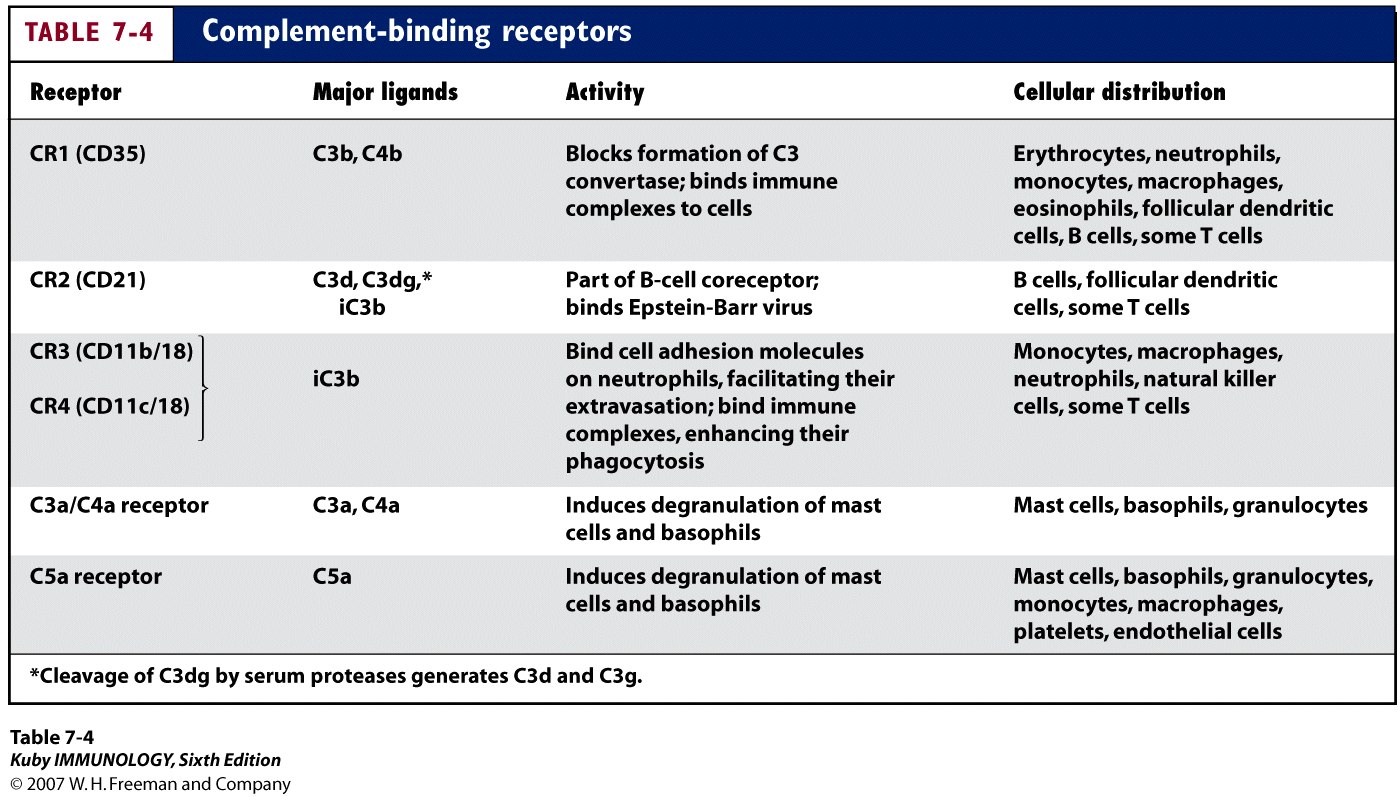 Dr Reena Kulshrestha, M.Sc, PhD.
Anaphylatoxins
Fragments C5a, C3a, C4a
Degranulation of Phagocytes
Reactive oxygen species
Prostaglandins
Monocytes  IL-1, IL-6
Mast cells Histamine
Chemotaxis
Only C5a
Dr Reena Kulshrestha, M.Sc, PhD.
Consequences in vitro
Lysis of “innocent” neighbour cells
Red blood cells
Activation of phagocytic cells
Release of reactive oxygen species
Release of mediators
Dr Reena Kulshrestha, M.Sc, PhD.
Consequences in vivo
Factors of complement activation at revised hip implants
One single study (Tang L. et al. J Biomed Mater Res 41: 333-340 (1998))
Au-Mercaptoglycerol induces strong inflammatory response in control animals.
No reaction in Complement-depleted animals.
Dr Reena Kulshrestha, M.Sc, PhD.
Amplifies humoral response
Destroys invading bacteria and viruses
	(lysis by MAC)
Inflammatory response

Opsonization of antigen (enhances
	phagocytosis)

Virus neutralization

Clearance of immune complexes
Dr Reena Kulshrestha, M.Sc, PhD.
Some bacteria can resist lysis

 Gram-positive bacteria
 Some microbes produce inactivating enzymes

 Nucleated cells are harder to lyse

 Not particularly effective against tumor cells (they can endocytose MAC and
	repair damage)
Dr Reena Kulshrestha, M.Sc, PhD.
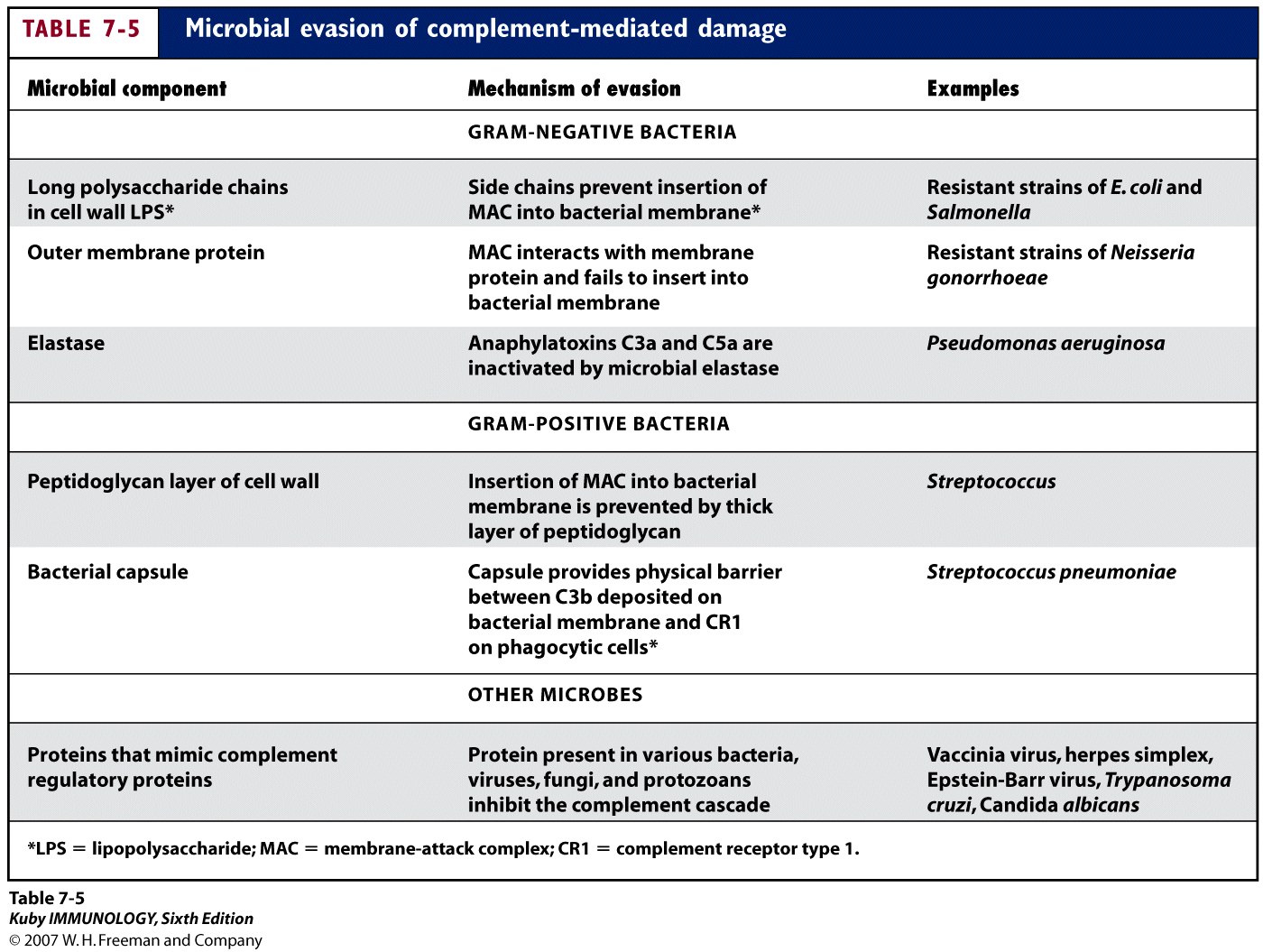 Dr Reena Kulshrestha, M.Sc, PhD.
Inflammation
	many of the released fragments help
	develop an inflammatory response

        C3a, C4a, C5a- anaphylotoxins
	bind to receptors on mast cells and
	basophils; degranulation

	(smooth muscle contraction; capillary
	dilation; fluid influx)

	also play a role in blood cell chemotaxis
Dr Reena Kulshrestha, M.Sc, PhD.
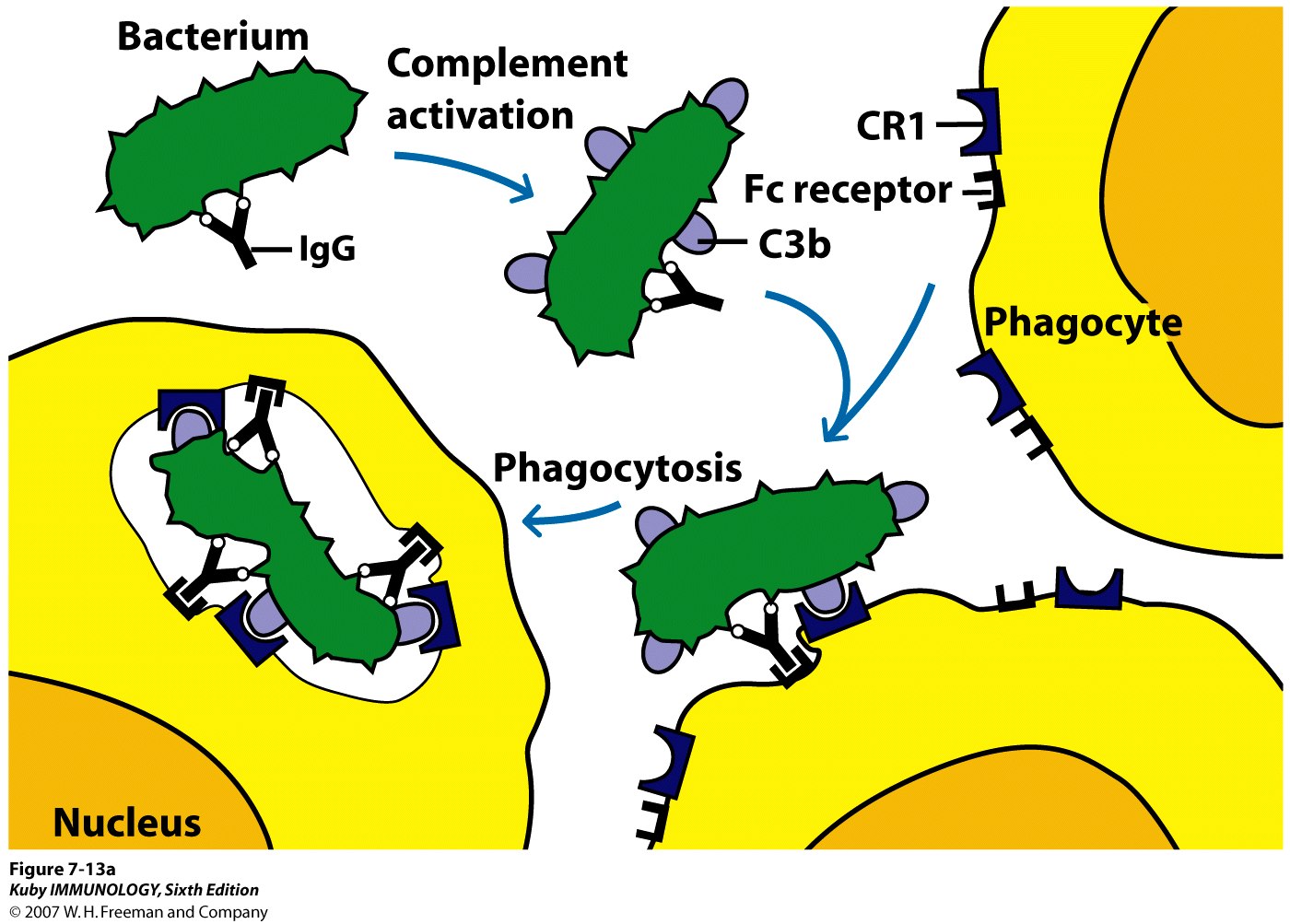 Dr Reena Kulshrestha, M.Sc, PhD.
Viral neutralization

 Some viruses activate alternative or lectin
	pathway
 Antibody-mediated (classical) pathway is
	more common

 Causes aggregation of viruses; can’t infect
	host cells; more vulnerable to phagocytes

 Enveloped viruses can be lysed
Dr Reena Kulshrestha, M.Sc, PhD.
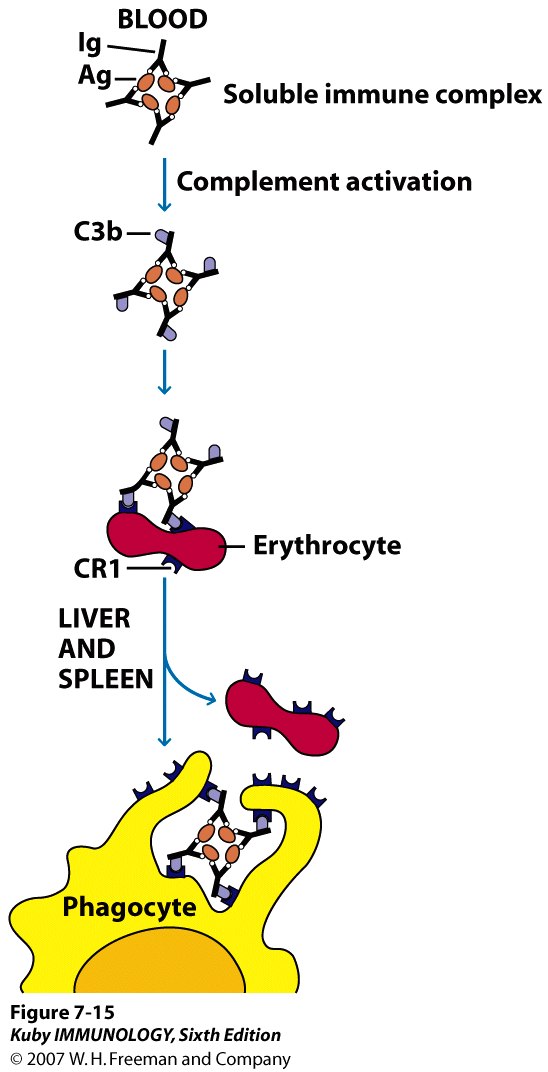 Dr Reena Kulshrestha, M.Sc, PhD.
Consequences of complement deficiency

 Early components of classical pathway (C1,
C4, C2)- immune complex disease
 can’t generate C3b, which is needed
	for solubilization

 Recurrent Staph and Strep infections
	(can’t lyse bacteria but seem to control
	infections)

 Early components of alternative pathway-
	not as serious; tendency to infections
	by Neisseria
Dr Reena Kulshrestha, M.Sc, PhD.
C3 deficiencies (can’t activate C5 and form MAC)

Recurrent severe bacterial infections

MAC deficiencies- recurrent Neisseria infections
	
Regulatory protein deficiencies
1.edema
2.RBC lysis
Dr Reena Kulshrestha, M.Sc, PhD.
Methods for Investigation
General/Common pathway
Lysis of sheep red blood cells
Solid phase methods (ELISA, RIA)
Products: C3a, C5a, sC5b-9
Consumption of C3
Ellipsometry
Classical Pathway
Measurement of C1qrs
Measurement of C2b or C4b2a
Alternative Pathway
Measurement of Ba or  C3bBb
Measurement of Properidin
Dr Reena Kulshrestha, M.Sc, PhD.
Dr Reena Kulshrestha, M.Sc, PhD.
Dr Reena Kulshrestha, M.Sc, PhD.
Dr Reena Kulshrestha, M.Sc, PhD.
Dr Reena Kulshrestha, M.Sc, PhD.
Summary

The complement system comprises a group
	of serum proteins which, when activated,
	plays an important role in antigen
	clearance.

The classical, alternative and lectin pathways
	have been described.

Elaborate regulatory mechanisms are required
	to prevent damage to normal cells.
Dr Reena Kulshrestha, M.Sc, PhD.
TAKE HOME MESSEGE/ FOR THE TOPIC COVERED (SUMMARY)
Complement – Effect, Pathways, Regulation 
Application of Complement Syatem
89
REFERENCES
Microbiology – Prescott, et al.
Microbiology – Bernard D. Davis, et al.
Clinical & Pathogenic Microbiology – Barbara J Howard, et al.
Immunology an Introduction – Tizard.
Immunology 3rd edition – Evan Roitt, et al.
Medical Microbiology – Greenwood
Textbook of Microbiology – Ananthnarayan
The short Text Book of Microbiology – Satish Gupte
90
Question & Answer Session
Students should be given opportunity to ask question for clarifying for their understand/ confusions. Teachers must spend 5-10 minutes for this to improve the output.
91
THANK YOU
92